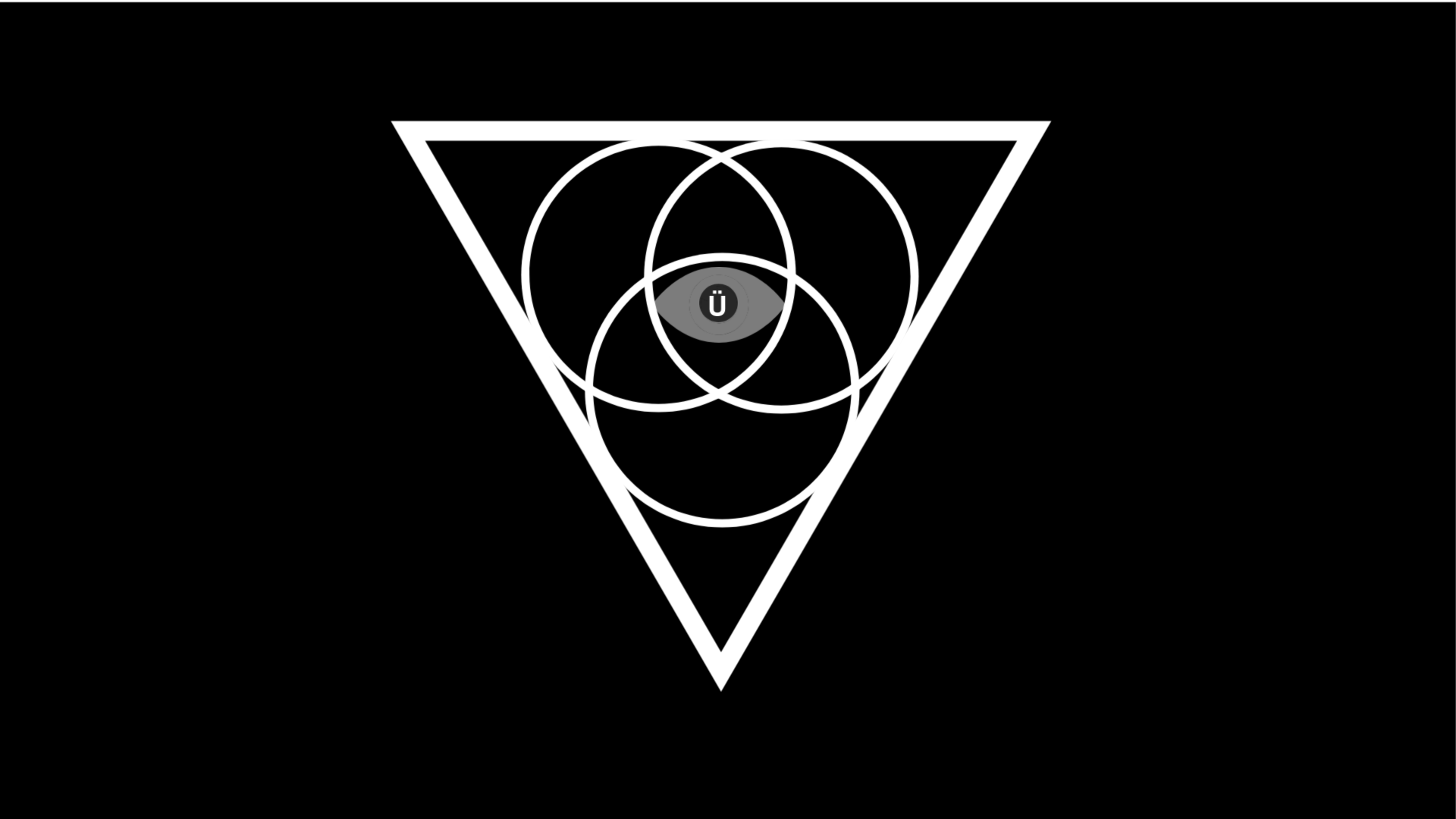 Power & Surveillance
SAE Creative Institute, Perth, Western Australia

5th July 2019
ALEXANDER HAYES
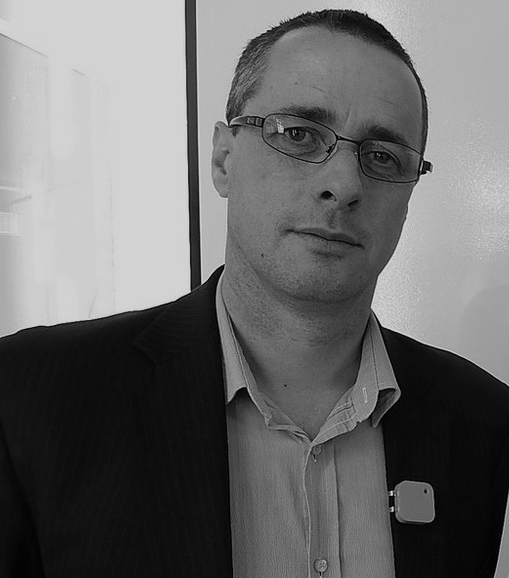 PhD candidateUniversity of Wollongong, Sydney AustraliaVisiting ResearcherAalto University, Helsinki, Finland
Acknowledgement of Country
Alexander Hayes acknowledges that this presentation occurred on the Country of the Whadjuk People of the Noongar / Nyungar Nation in Perth, Western Australia. Alexander wishes to acknowledge past, present and future leaders of the Whadjuk People and respect their continuing culture and the contribution they make to the life of this city and this region.
CONSENT
THIS PRESENTATION IS BEING RECORDED AND ALL OF YOUR AUDIO INTERACTIONS WILL BE CAPTURED VIA THE INVITED SPEAKERS MICROPHONE. IF YOU DO NOT WISH TO BE VISUALLY RECORDED ON CAMERA PLEASE DO NOT PASS BETWEEN THE INVITED SPEAKER AND THE EXIT DOOR, NOR ARE YOU REQUIRED TO INTERACT AUDIBLY WITH THE INVITED SPEAKER. THE ENTIRE PRESENTATION BETWEEN COMMENCEMENT AND CESSATION OF THIS SLIDE PRESENTATION WILL BE RECORDED, EDITED AND BROADCAST ONLINE AS A DIGITAL PRESENTATION ON THE INVITED SPEAKERS YOUTUBE CHANNEL VIA THE INTERNET. YOUR SUBJECT RIGHTS AND PRIVACY ARE IMPORTANT. THE INVITED SPEAKER INVITES YOU TO DISCUSS THIS TOPIC FURTHER AT A TIME AND PLACE WHICH RESPECTS BOTH PARTIES PERSONAL, COMMUNITY, NATIONAL AND GLOBAL HUMAN RIGHTS.
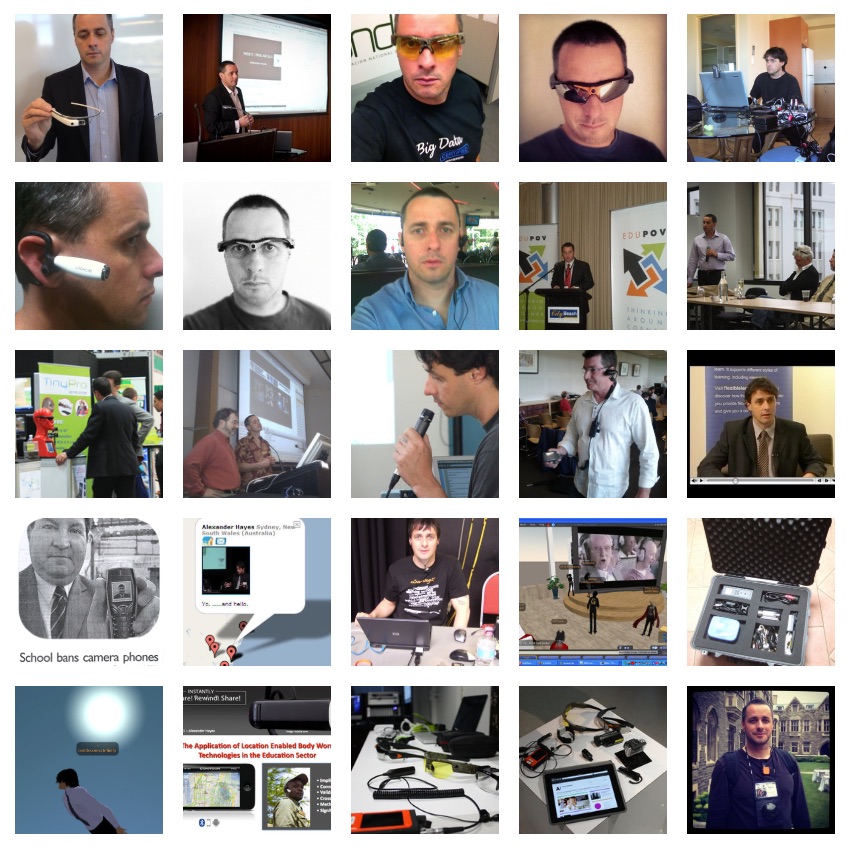 ‘The Socioethical Implications of Body Worn Computers: An Ethnographic Study’

- 50 interviews with international leaders - engineering, policing, surveillance studies, national security, cyber-crimes, information systems, education and human computing industry.
privacy, security, society, implications, control, power, place, care, convenience, engineering, corporations, law, regulation, innovation, veillance, wearable computing
BENEFIT
DETRIMENT
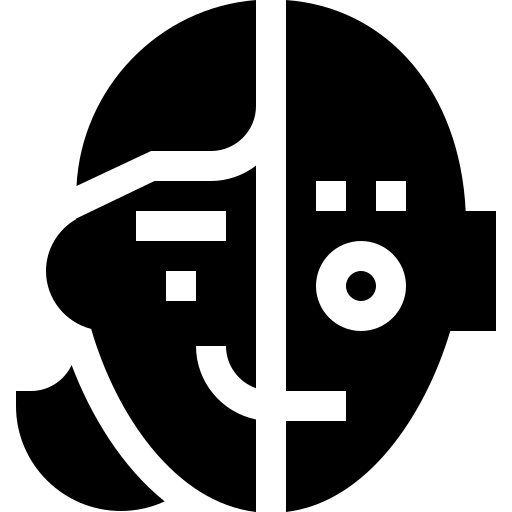 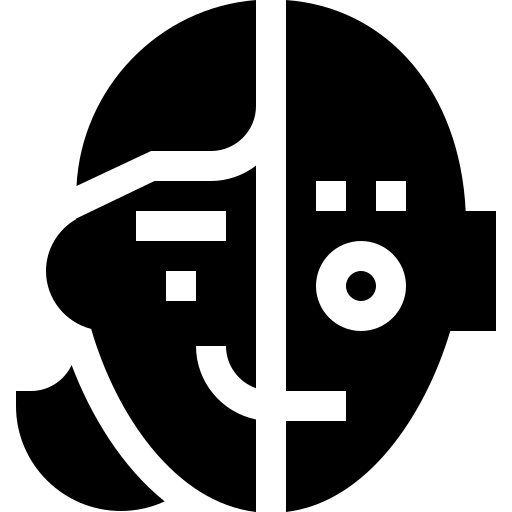 HUMANITY
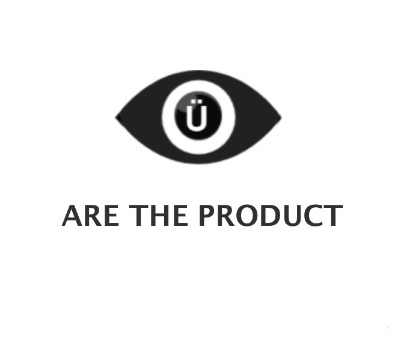 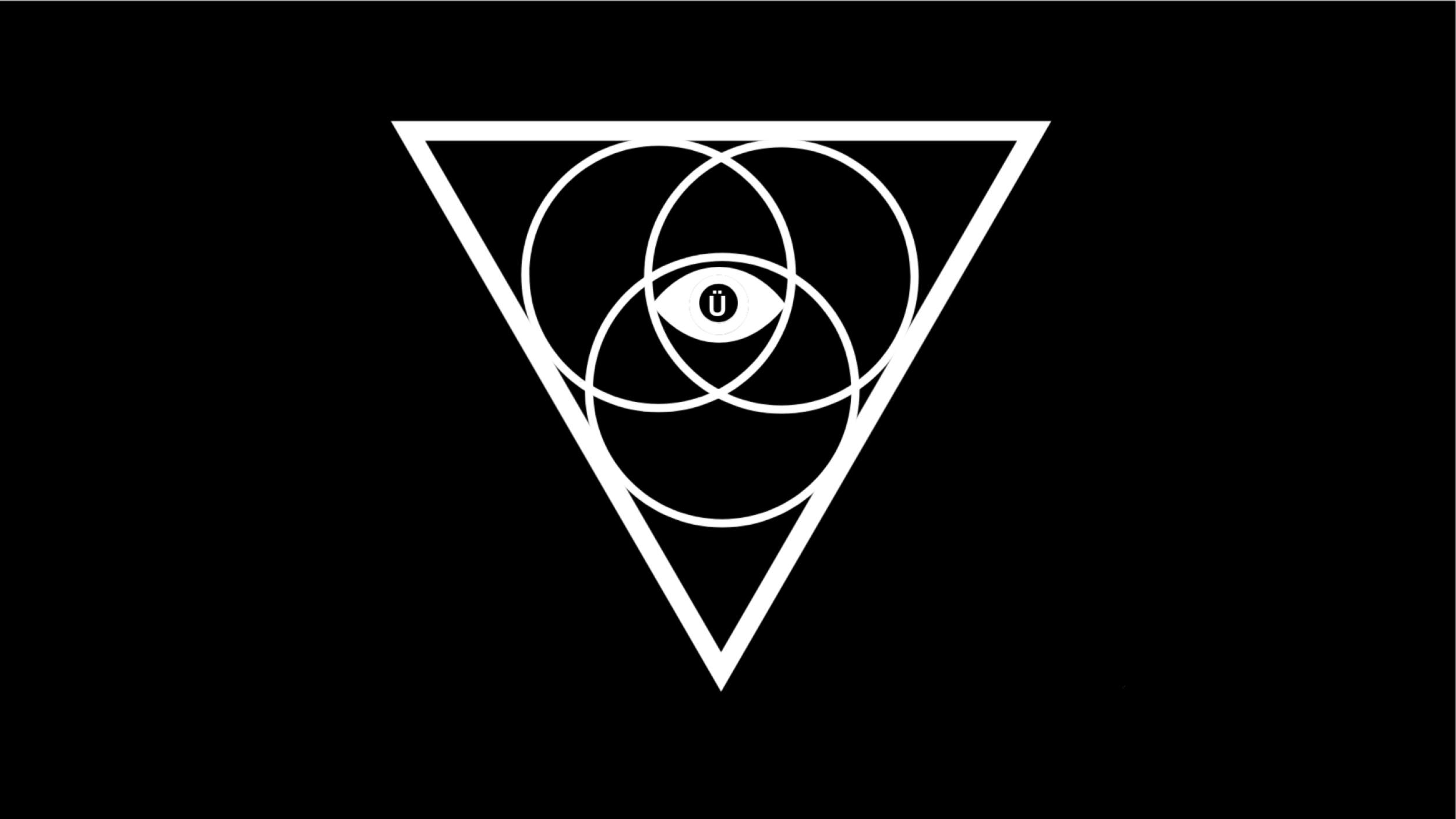 PARAMETER 1
PARAMETER 3
PARAMETER 2
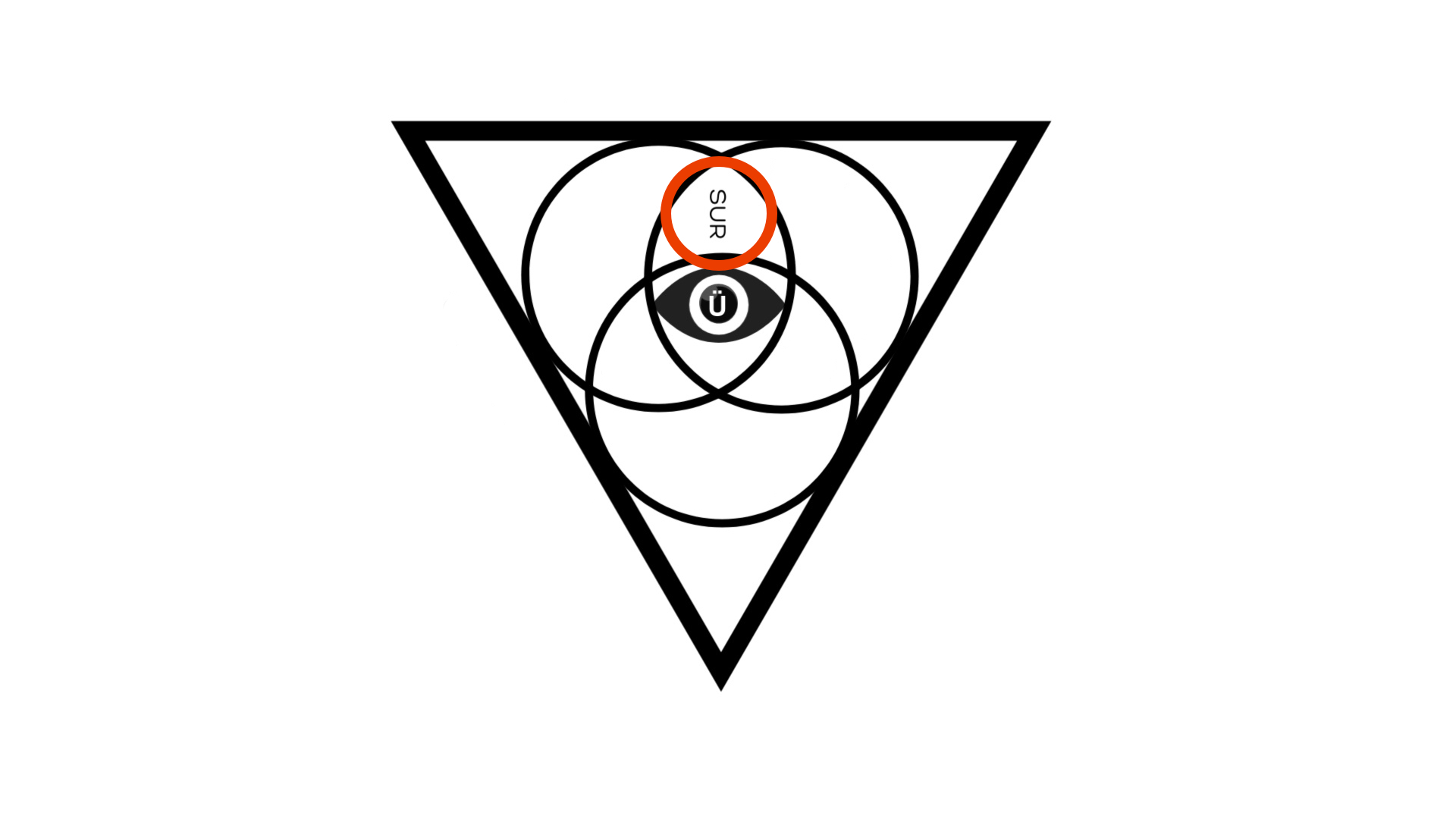 SURVEILLANCE
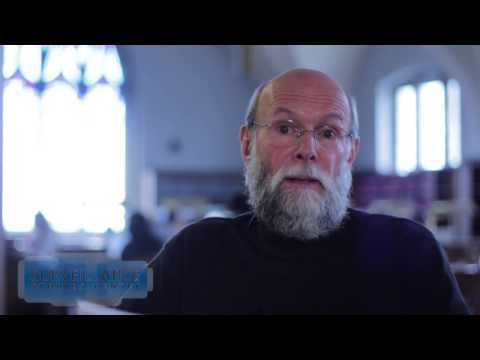 David Lyon - The Surveillance Studies Centre, Queen’s University, Canada
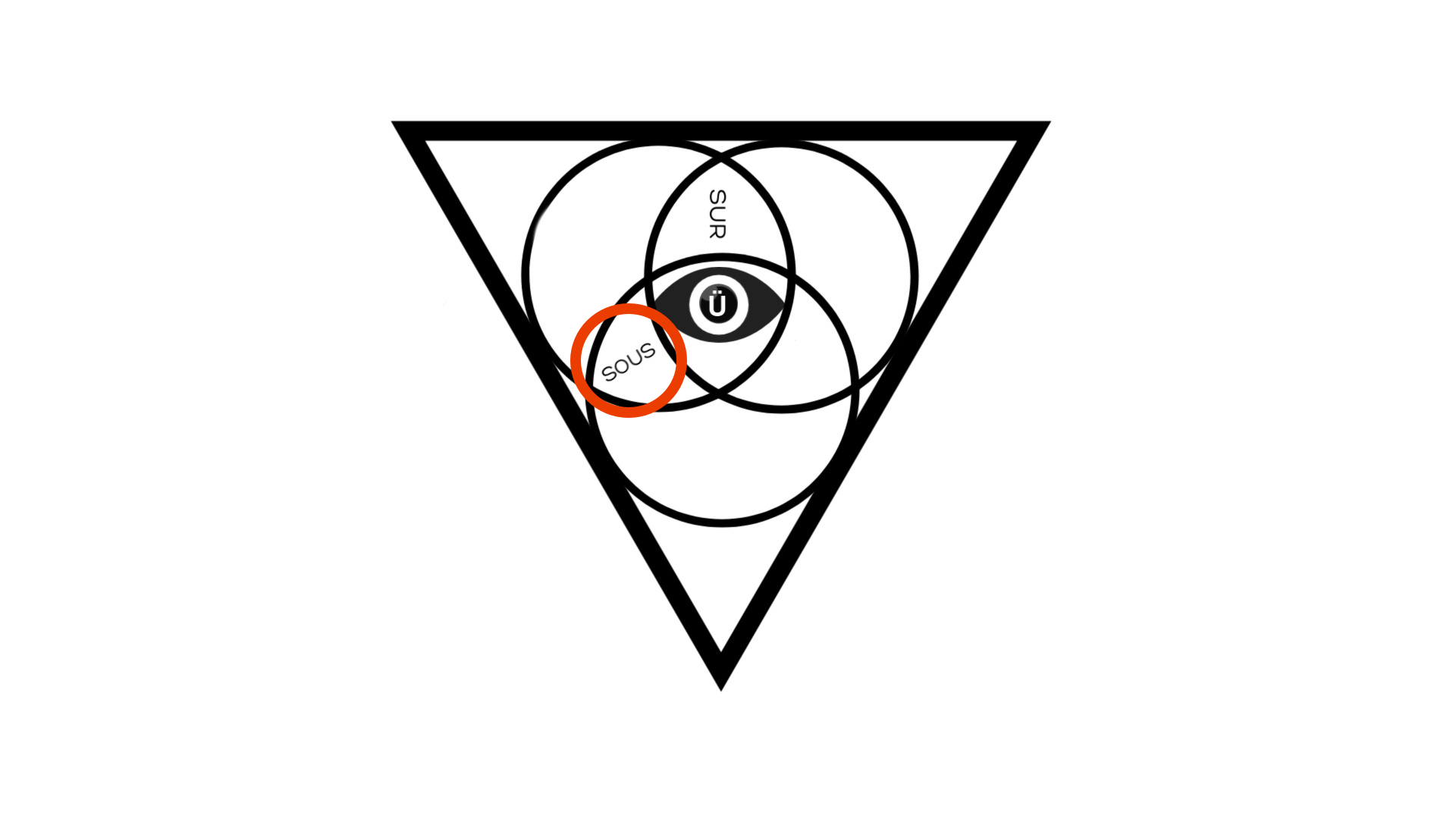 SURVEILLANCE
SOUSVEILLANCE
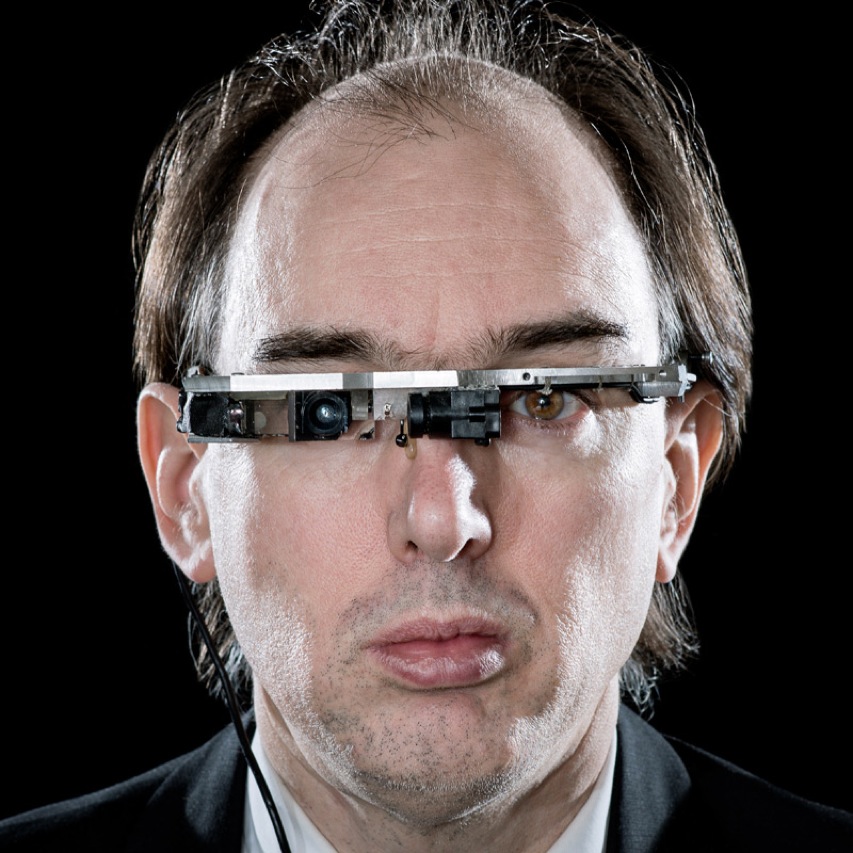 https://spectrum.ieee.org/geek-life/profiles/steve-mann-my-augmediated-life
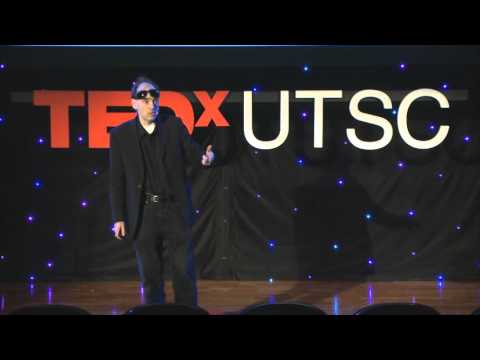 Steve Mann - ‘Father Of Wearable Computing’ TEDxUTSC
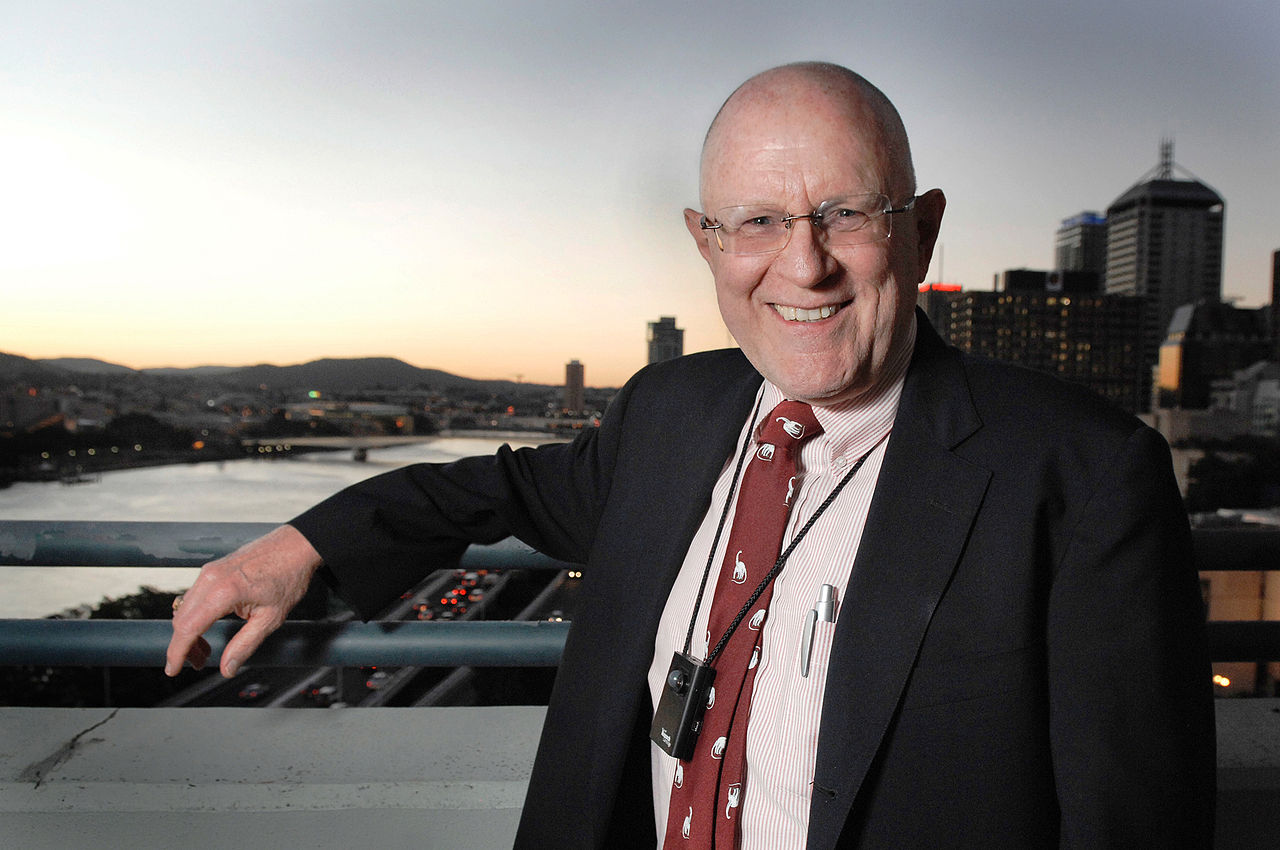 https://en.wikipedia.org/wiki/Gordon_Bell#/media/File:Gordon_Bell.jpg
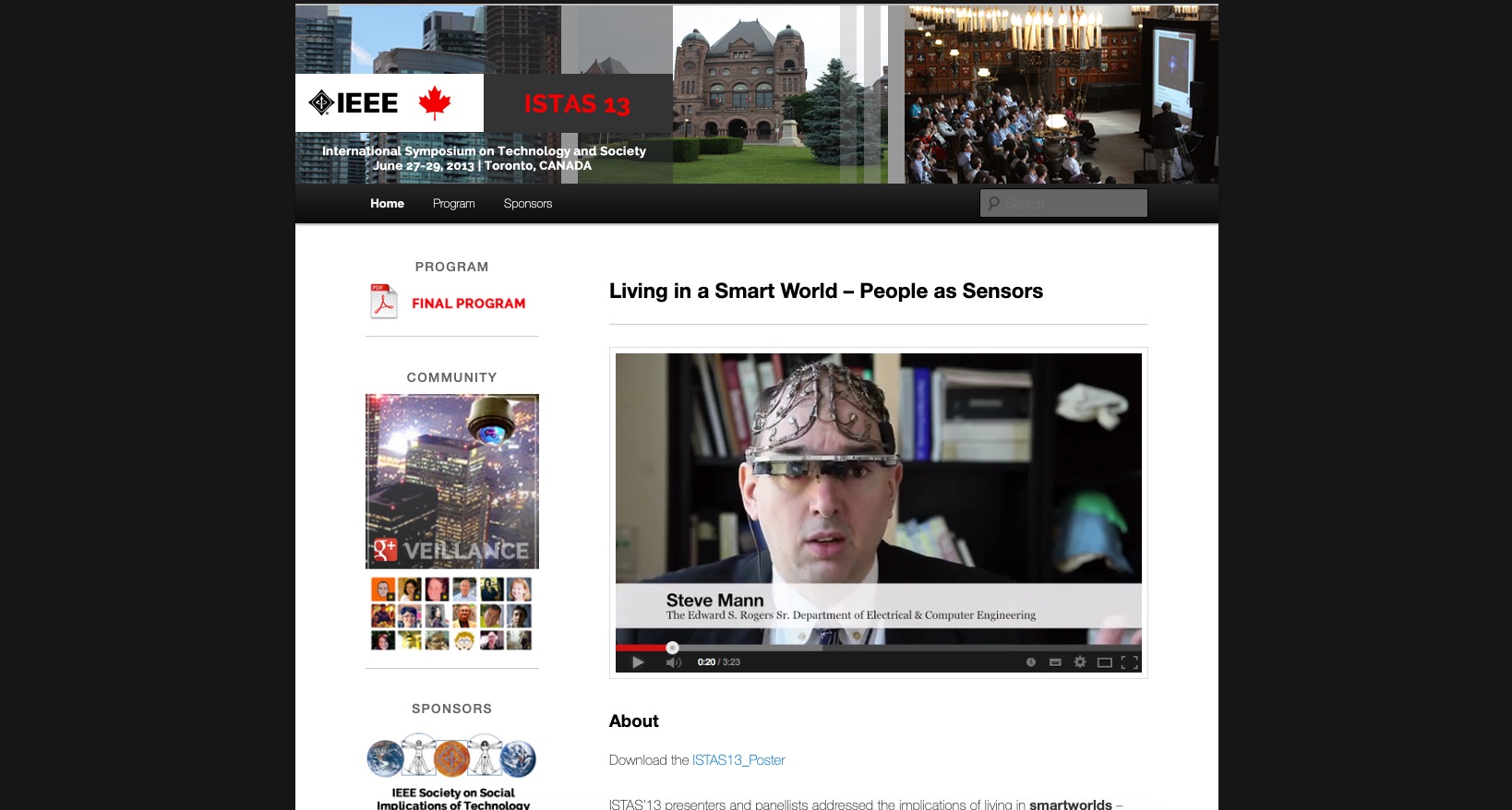 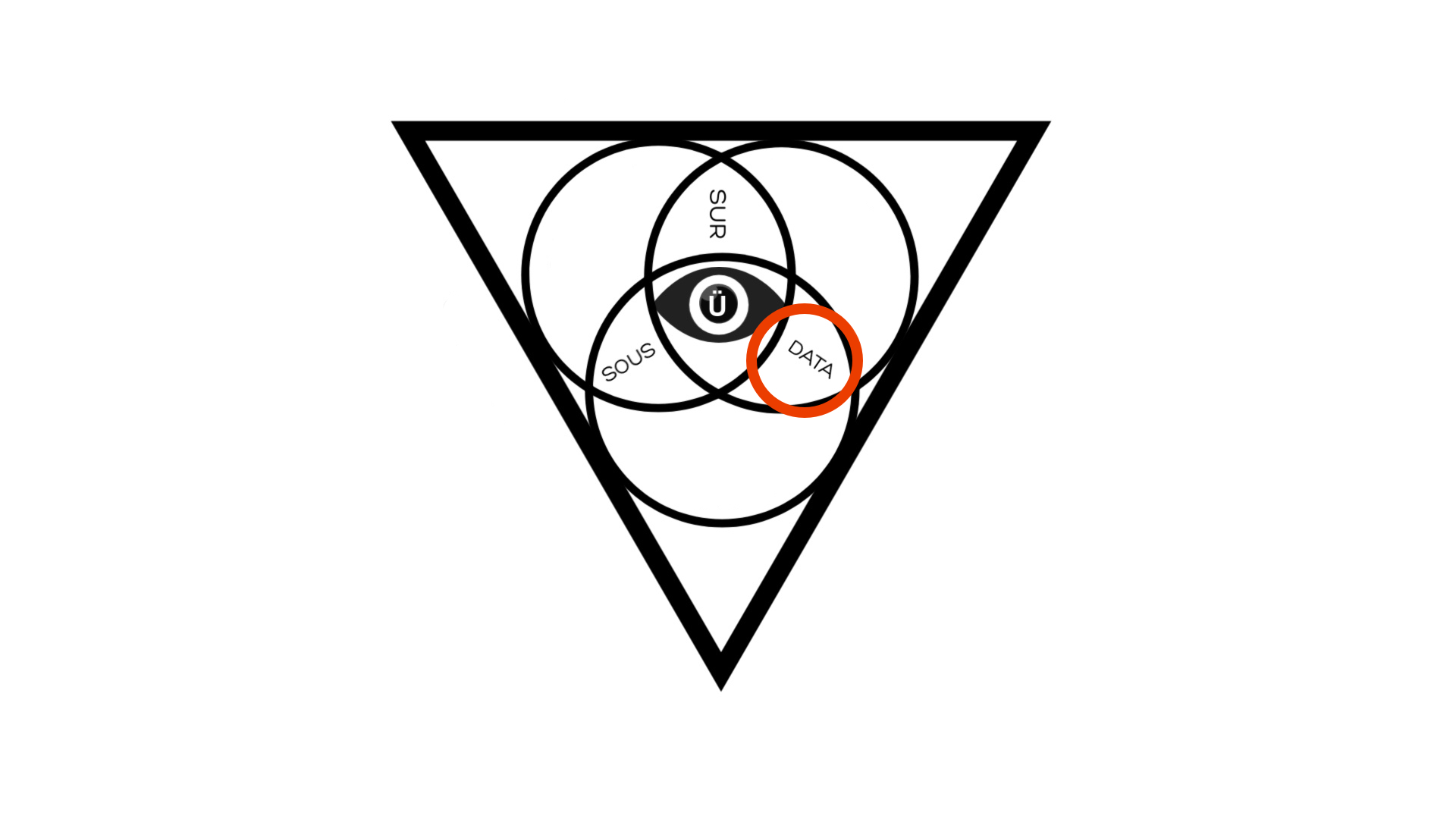 SURVEILLANCE
SOUSVEILLANCE
DATAVEILLANCE
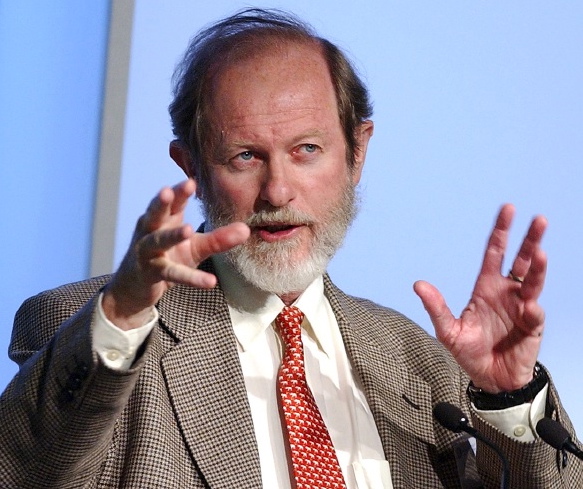 “... Dataveillance is the systematic creation and/or use of personal data for the investigation or monitoring of the actions or communications of one or more persons.”

Roger Clarke
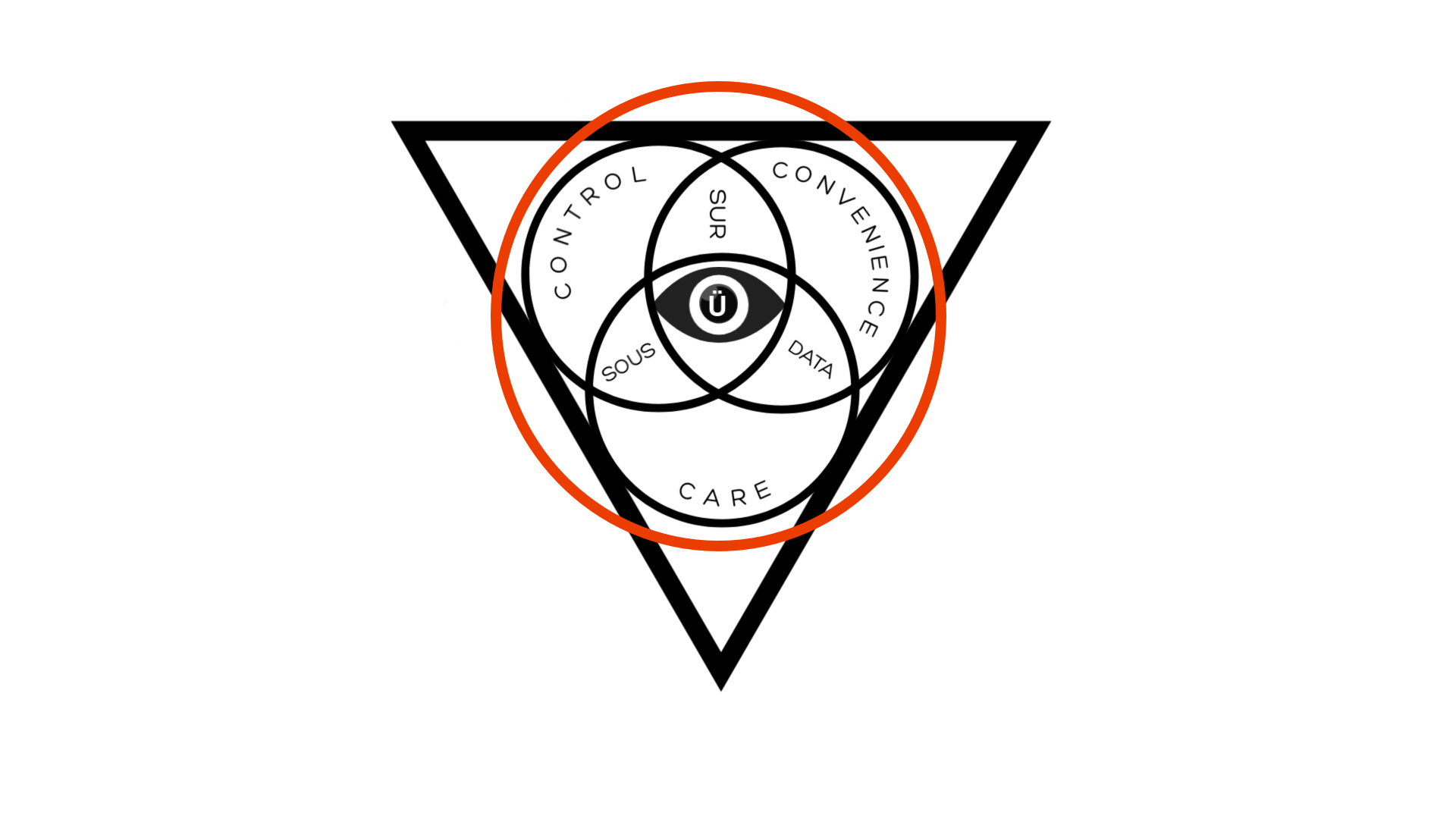 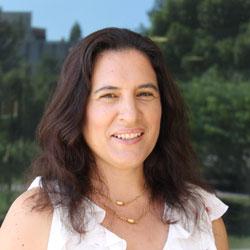 “... Over the past three decades, Radio Frequency IDentification (RFID) systems have evolved to become cornerstones of many complex applications. From first beginnings, RFID has been promoted as an innovation in convenience and monitoring efficiencies.”

Masters, A. & Michael, K., 2005. Humancentric Applications of RFID Implants: The Usability Contexts of Control, Convenience and Care. In Second IEEE International Workshop on Mobile Commerce and Services. The Second IEEE International Workshop on Mobile Commerce and Services. IEEE, pp. 32–41. Available at: http://dx.doi.org/10.1109/WMCS.2005.11.
Katina Michael
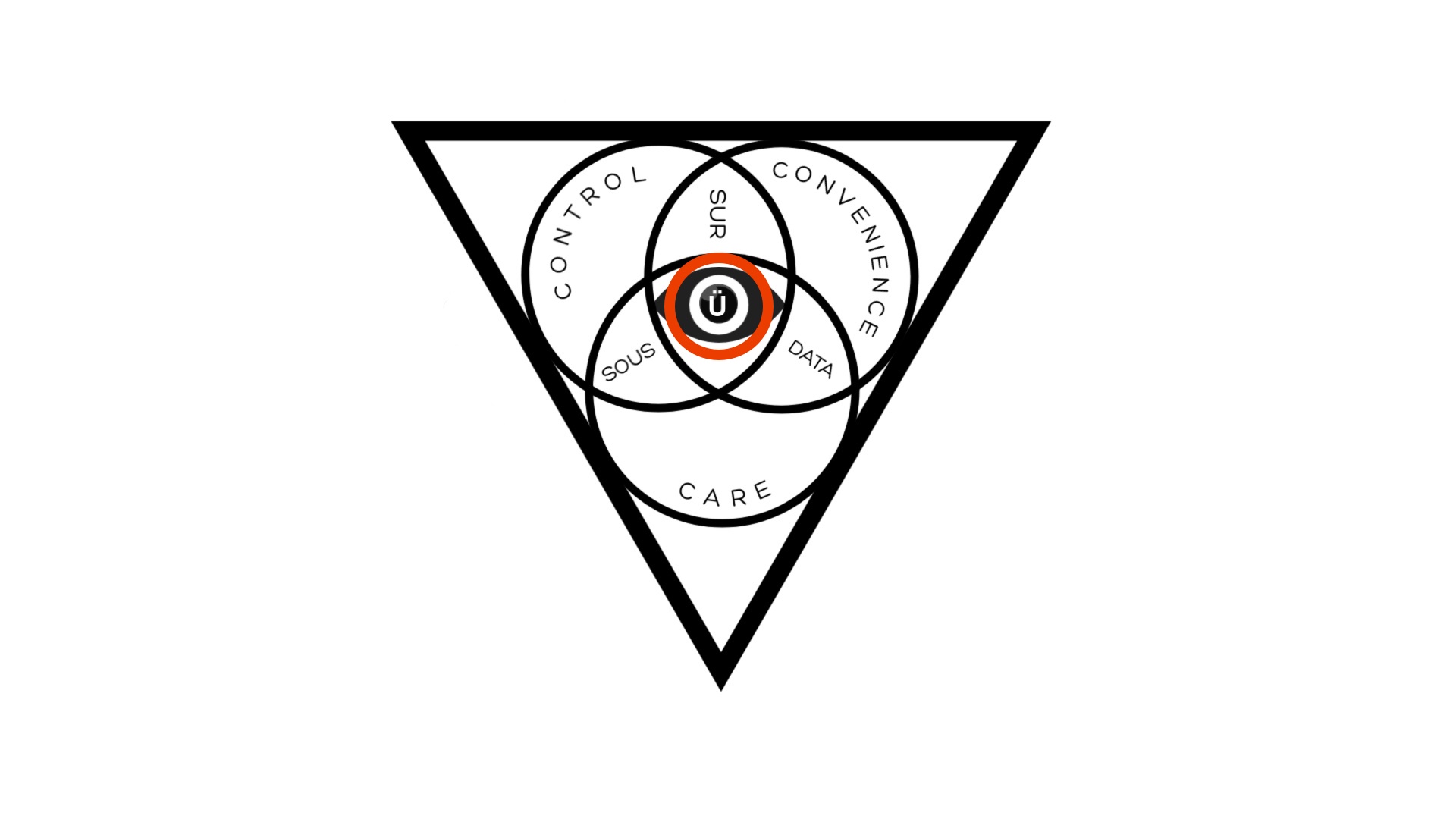 UBERVEILLANCE
UBERVEILLANCE
UBERVEILLANCE
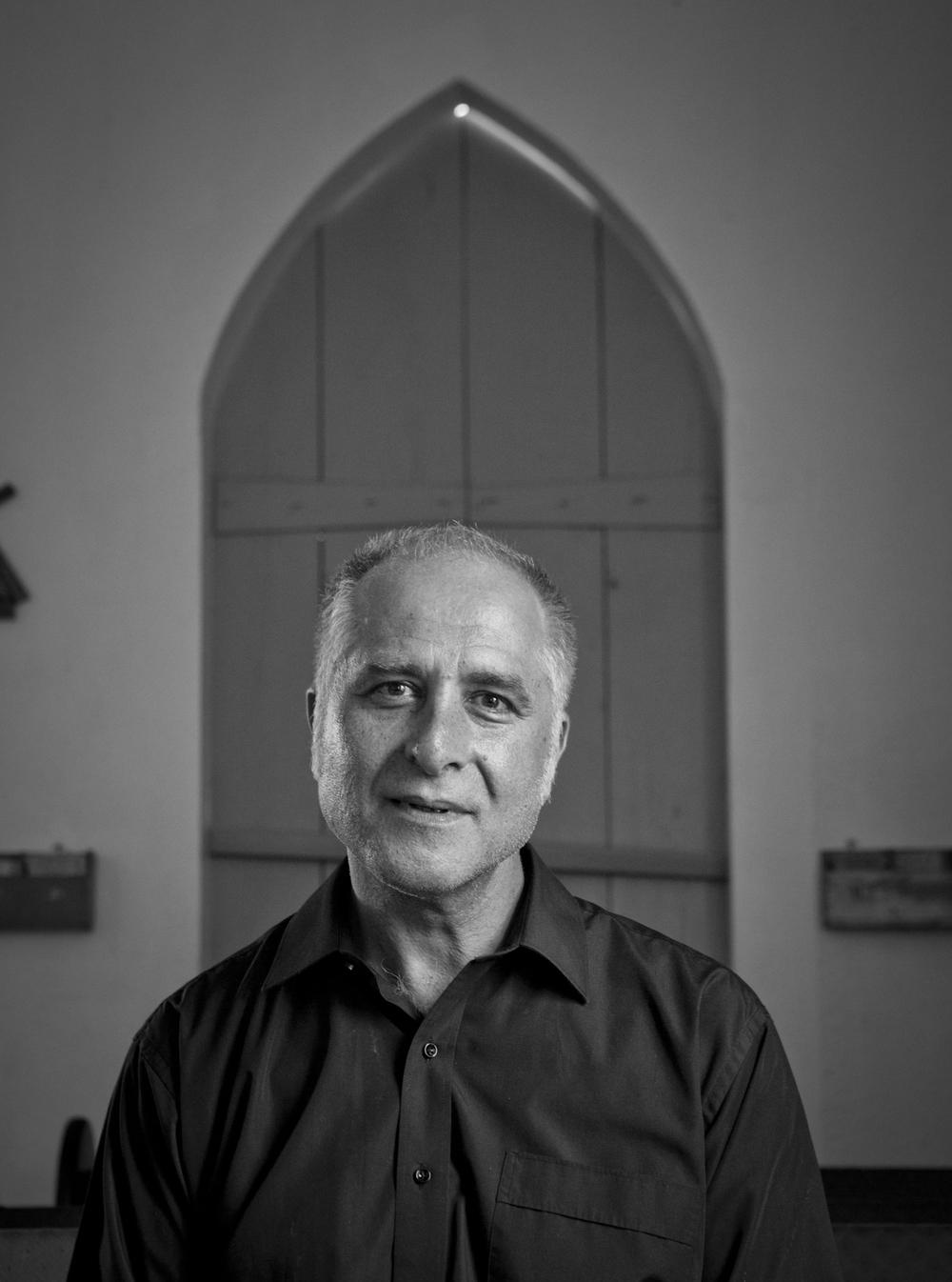 “... überveillance noun. an omnipresent electronic surveillance facilitated by technology that makes it possible to embed surveillance devices in the human body.”

M.G. Michael and K. Michael (2009). "Uberveillance: Definition" in ed. S. Butler, Fifth Edition of the Macquarie Dictionary (Australia's National Dictionary, Sydney University), p. 1094

M.G. Michael
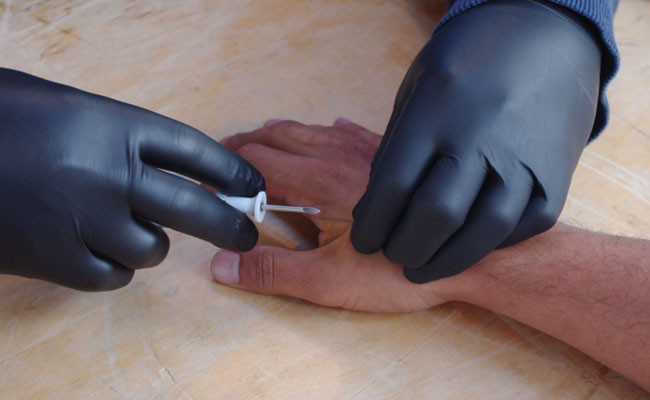 Photo: https://bit.ly/2Xc6LjV
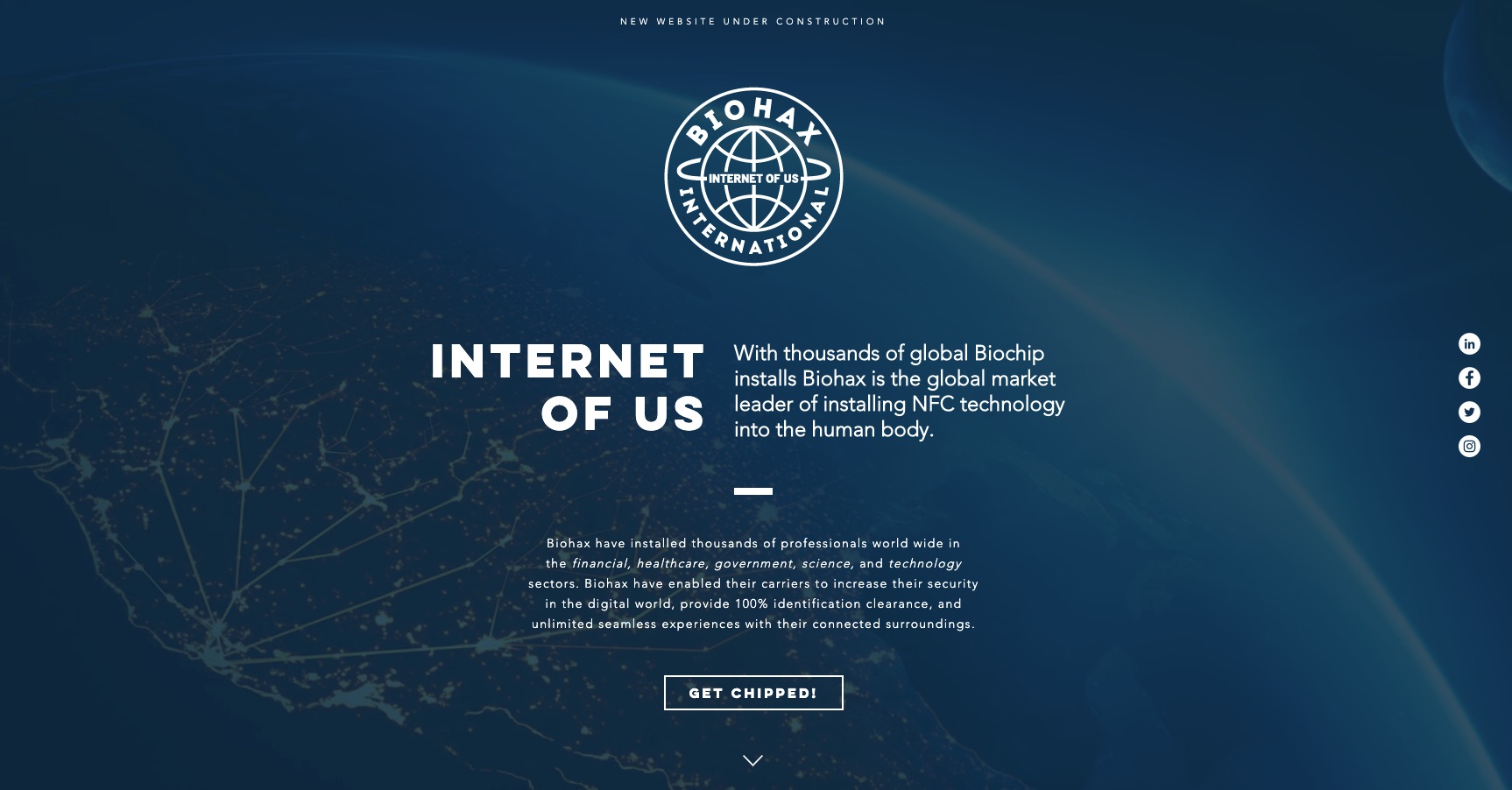 https://www.biohax.tech/
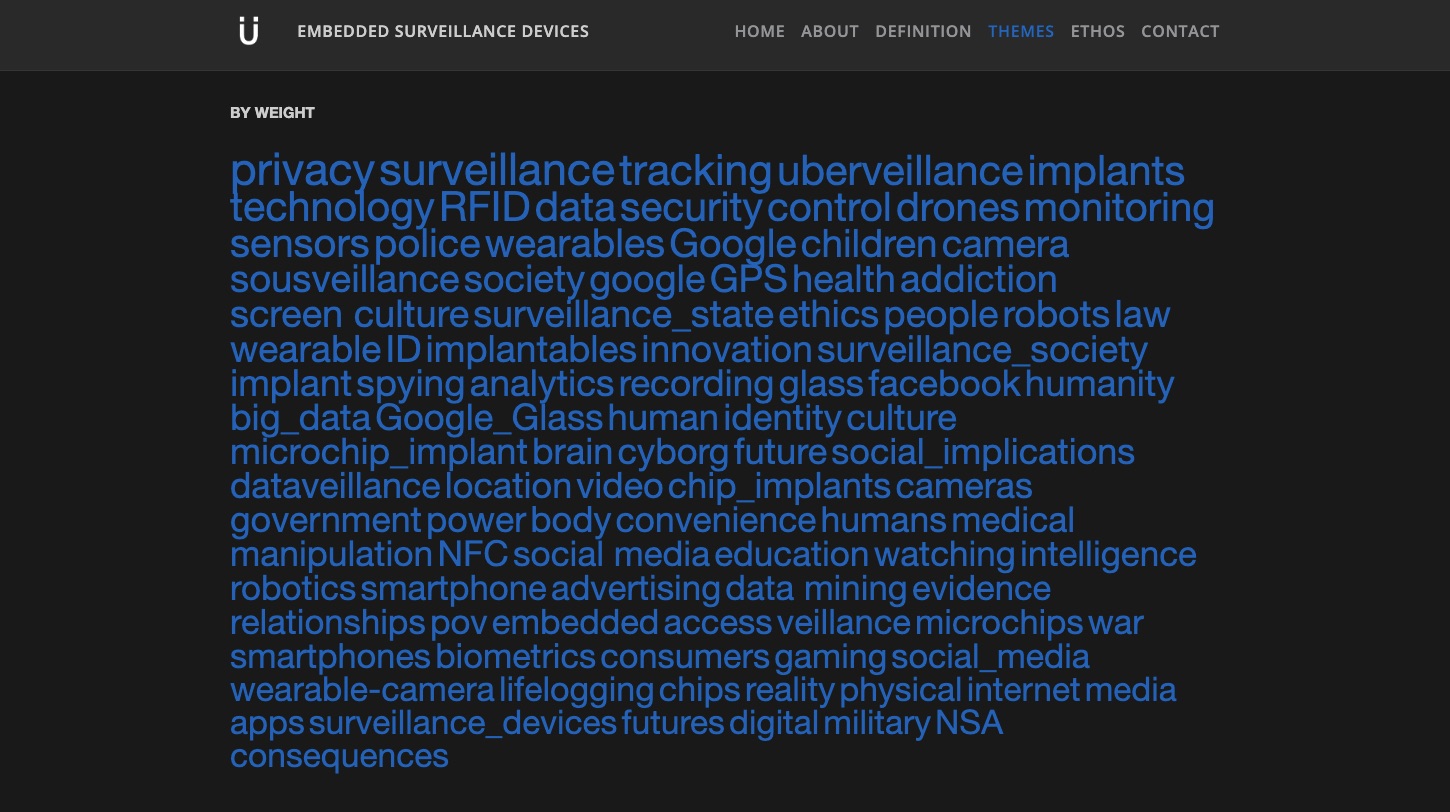 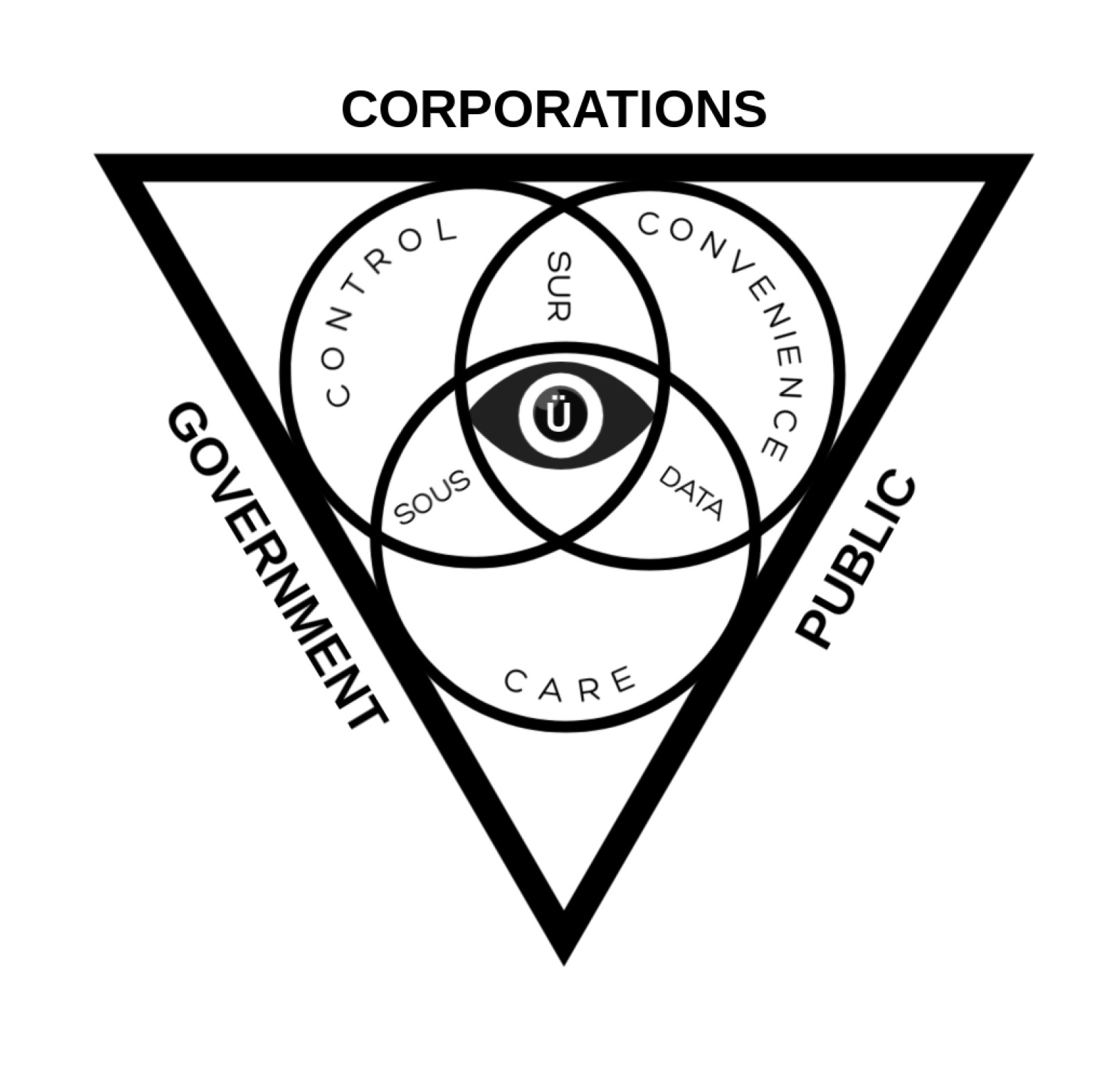 Case Study 1 ‘Right To Pass’ 

142 High Street, FremantleWestern Australia
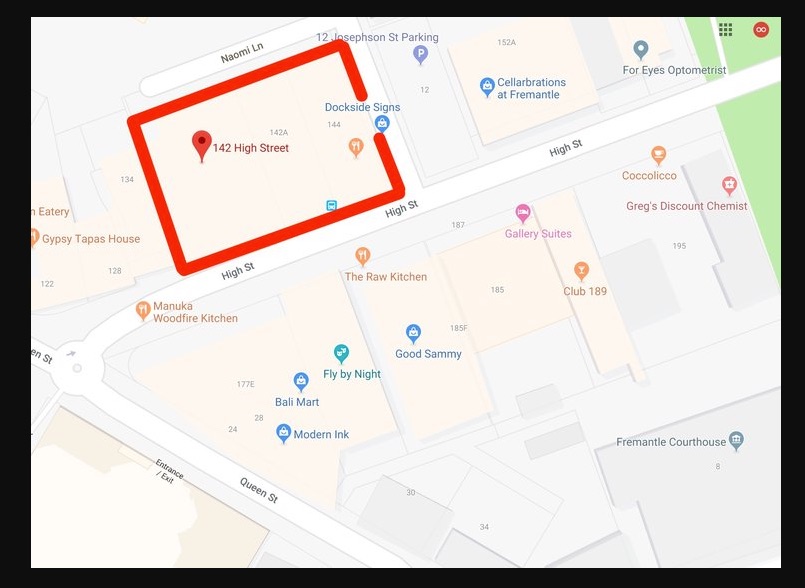 http://uberveillance.com/blog/142-high-street
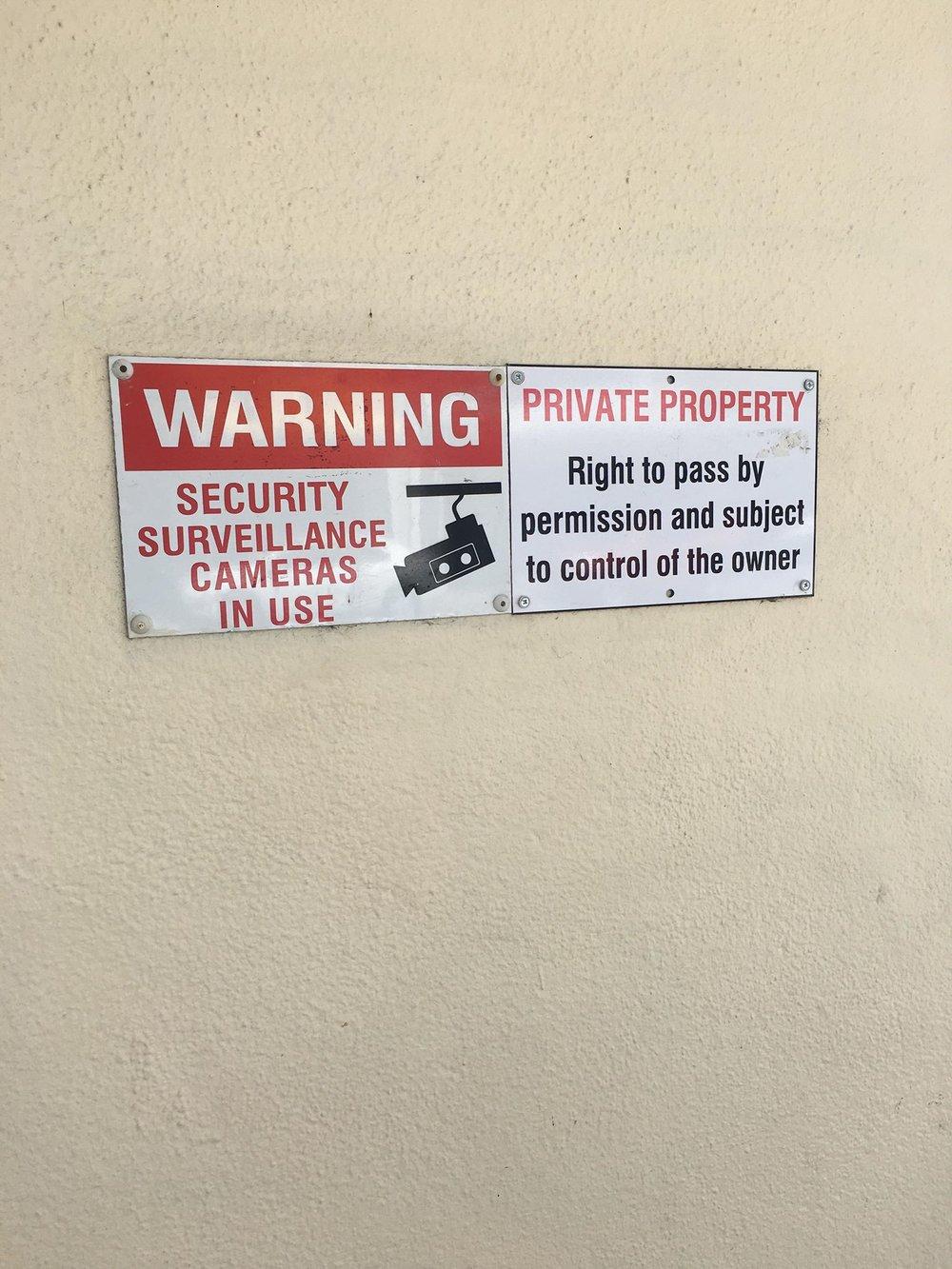 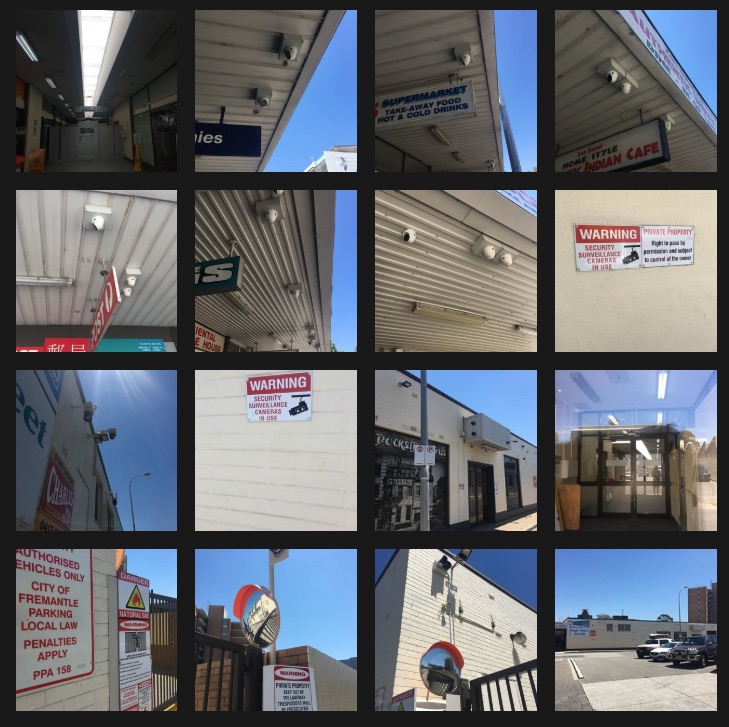 http://uberveillance.com/blog/142-high-street
Case Study 2 ‘Perth City Watch’ 

 Perth,Western Australia
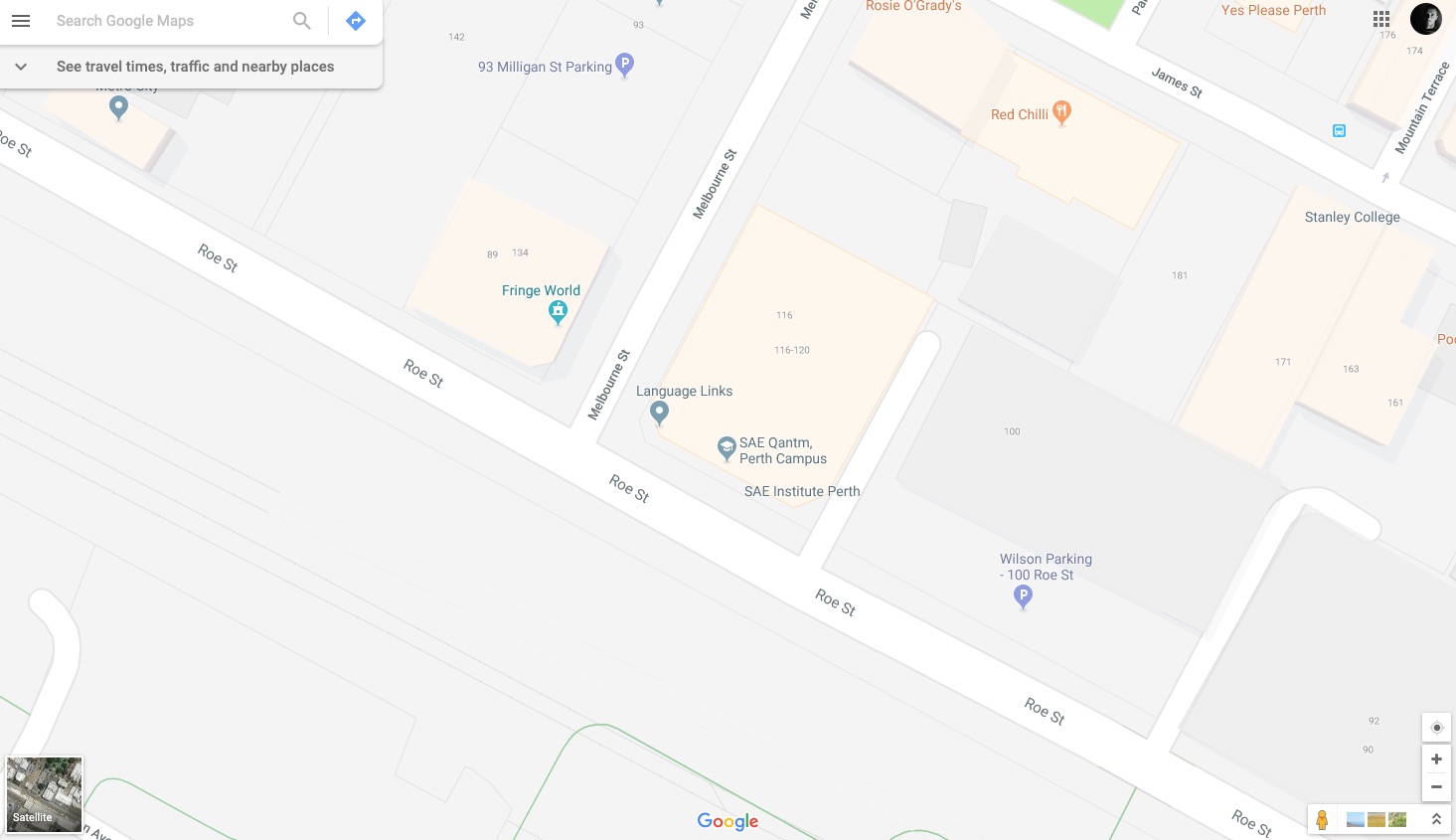 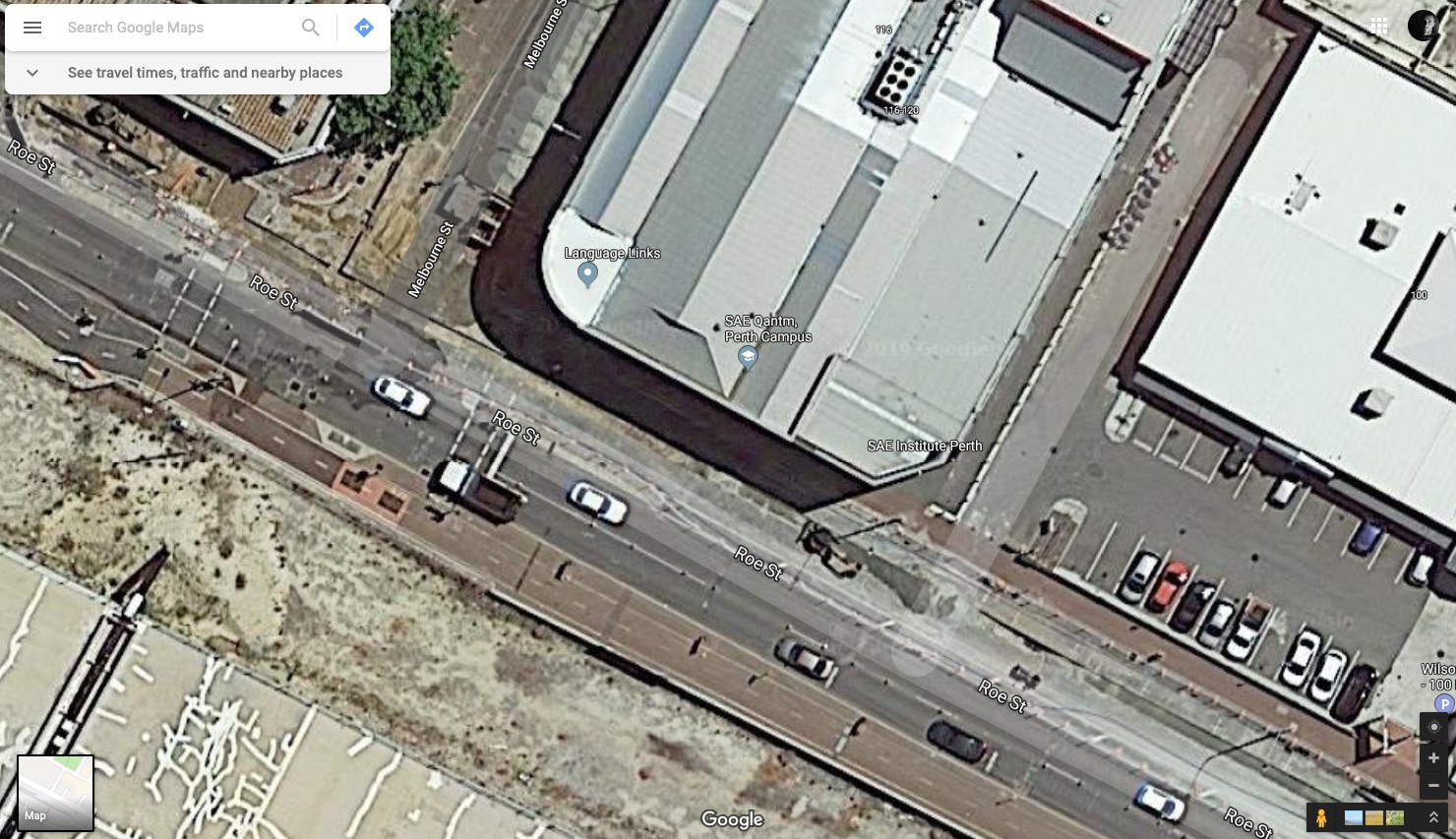 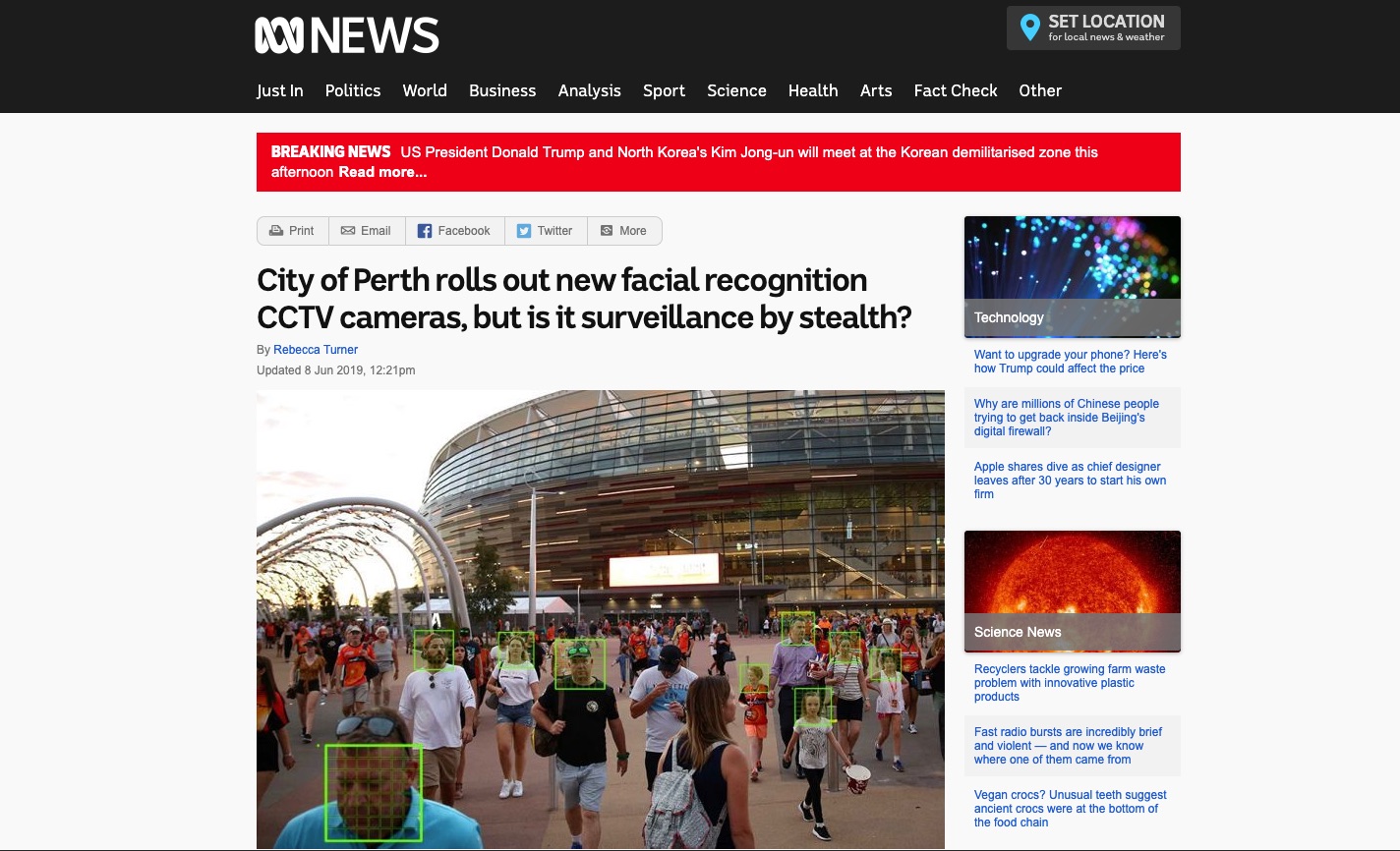 https://www.abc.net.au/news/2019-06-08/city-of-perth-rolls-out-new-facial-recognition-cctv-cameras/11147780
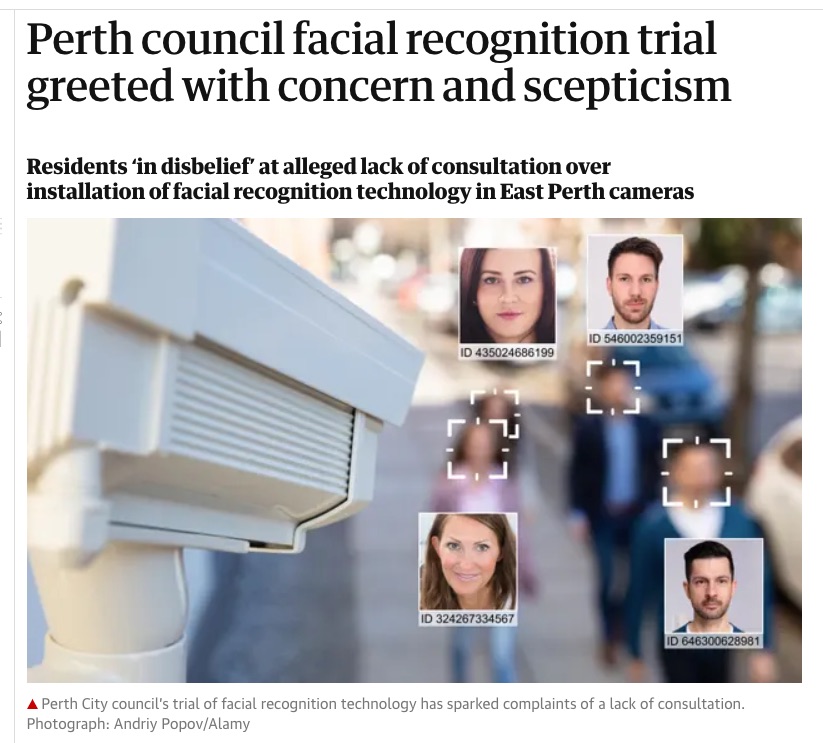 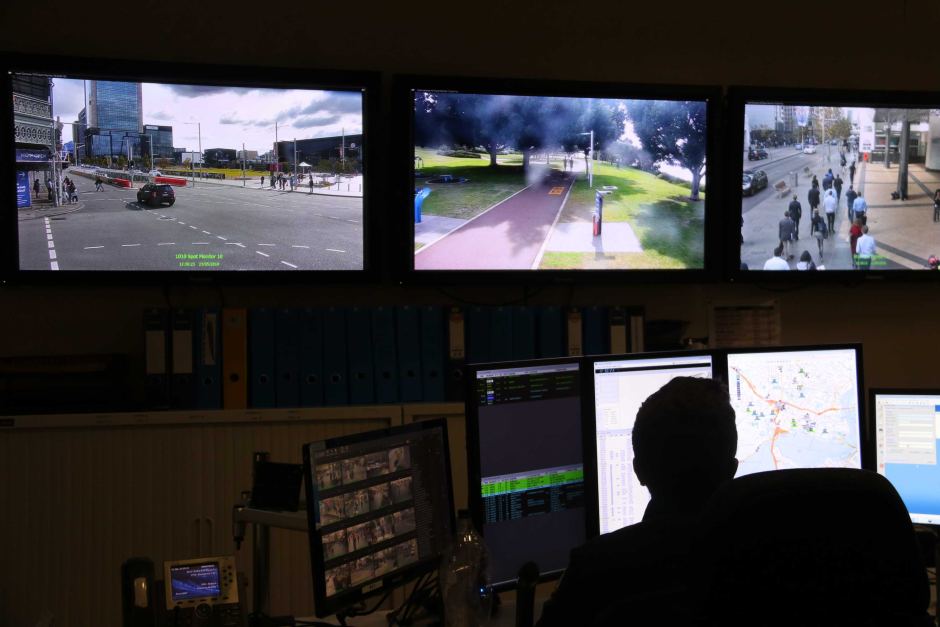 https://www.abc.net.au/news/2019-06-08/officer-monitors-citywatch-cctv-surveillance-cameras-1/11191026
Case Study 3 ‘Body Worn Cameras’ 

Perth,Western Australia
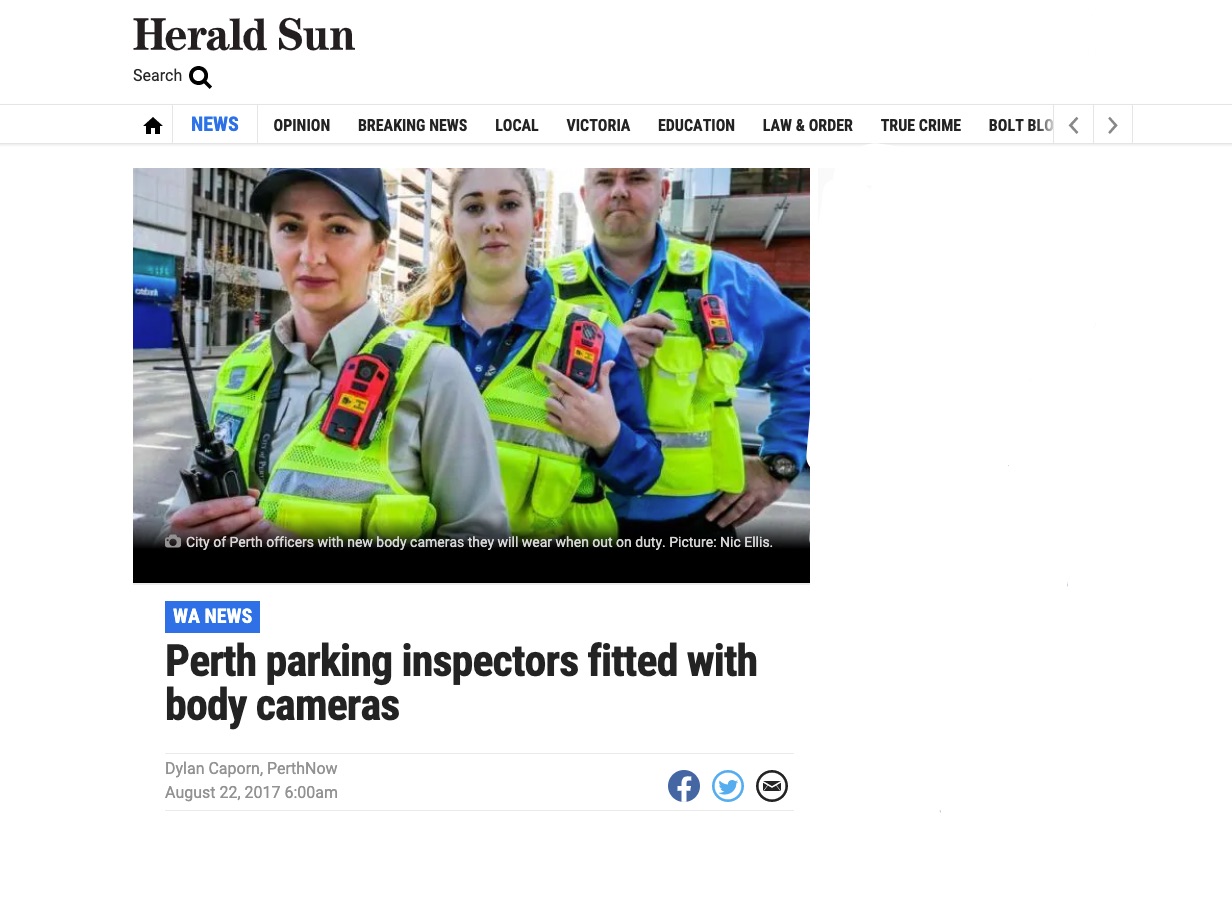 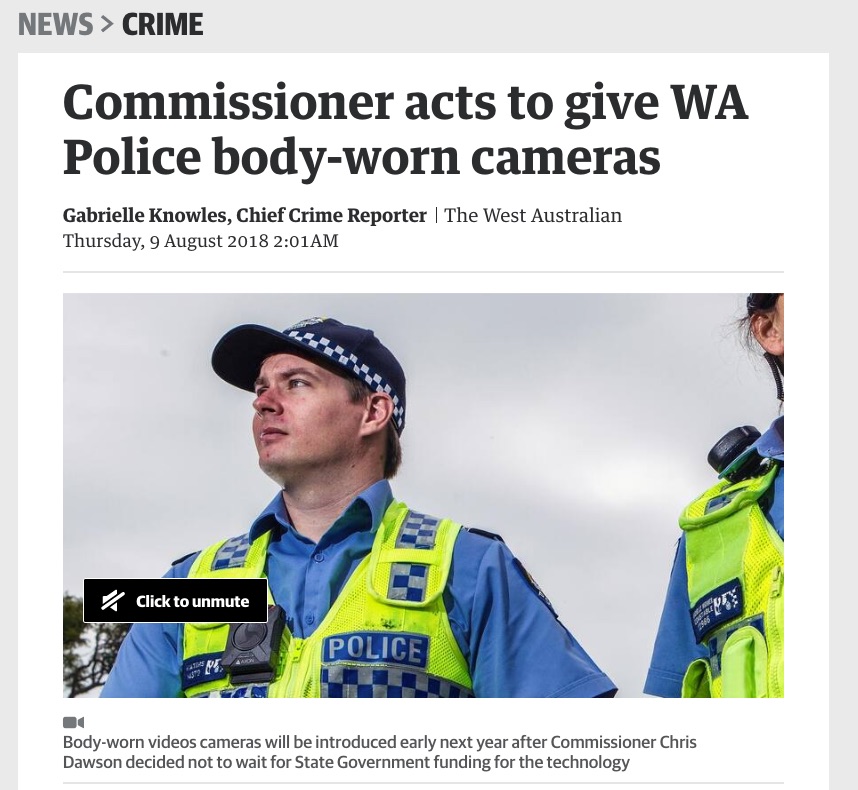 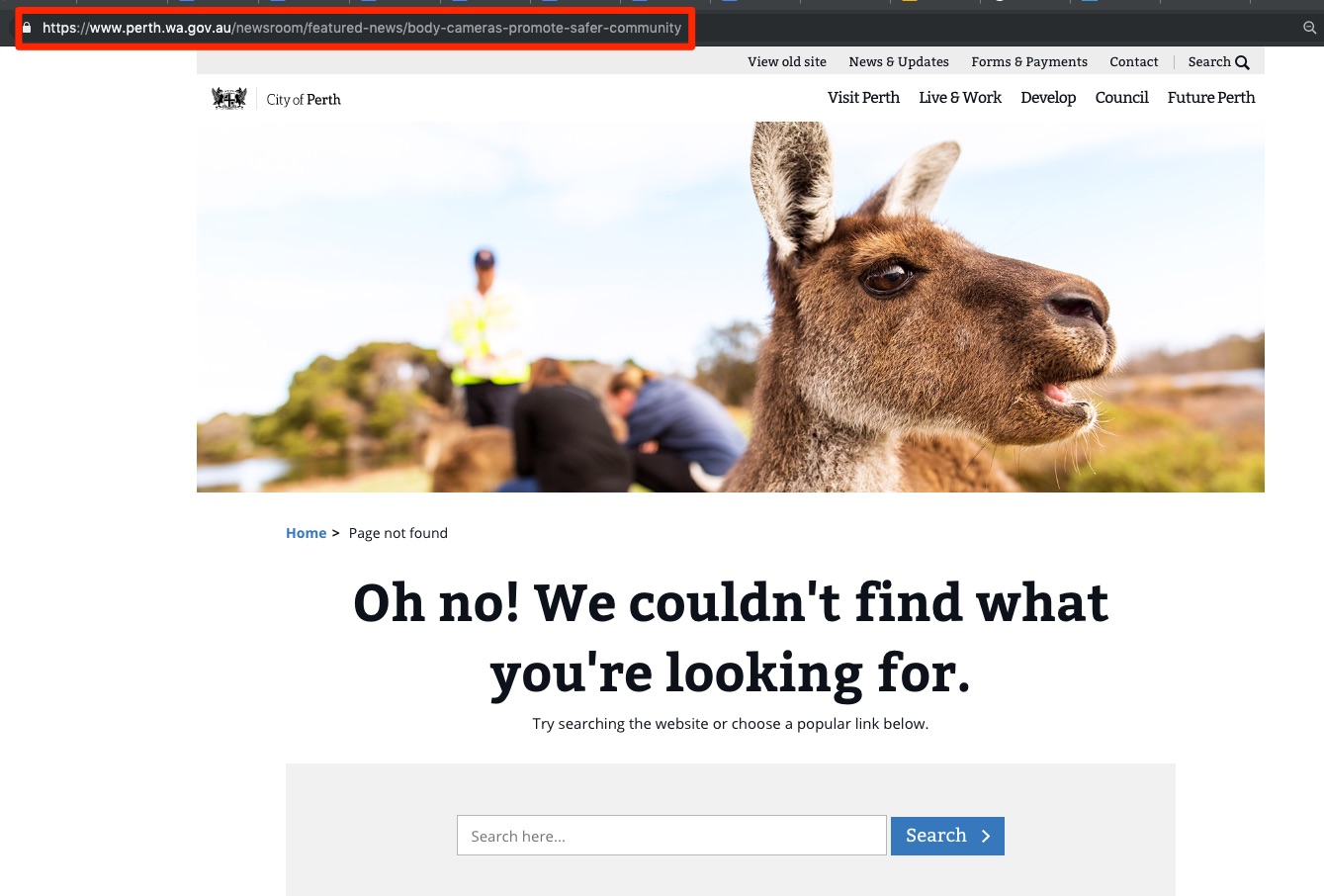 “... You began your query with a question about why there is little or no accessible information on the City of Perth website detailing the use, type, intent and governance of the Body Worn Camera technology currently being employed. We are not required to provide this information on our website for public access as the purpose of deploying the Body Worn Cameras is primarily for our staff safety in line with our responsibilities guided by the Occupational Health and Safety Act 1984.”

Email correspondence - Jan 14, 2019 - 1:45 PM - Kylie Taylor, Perth City Council, Business Operations Officer, Parking Services Unit
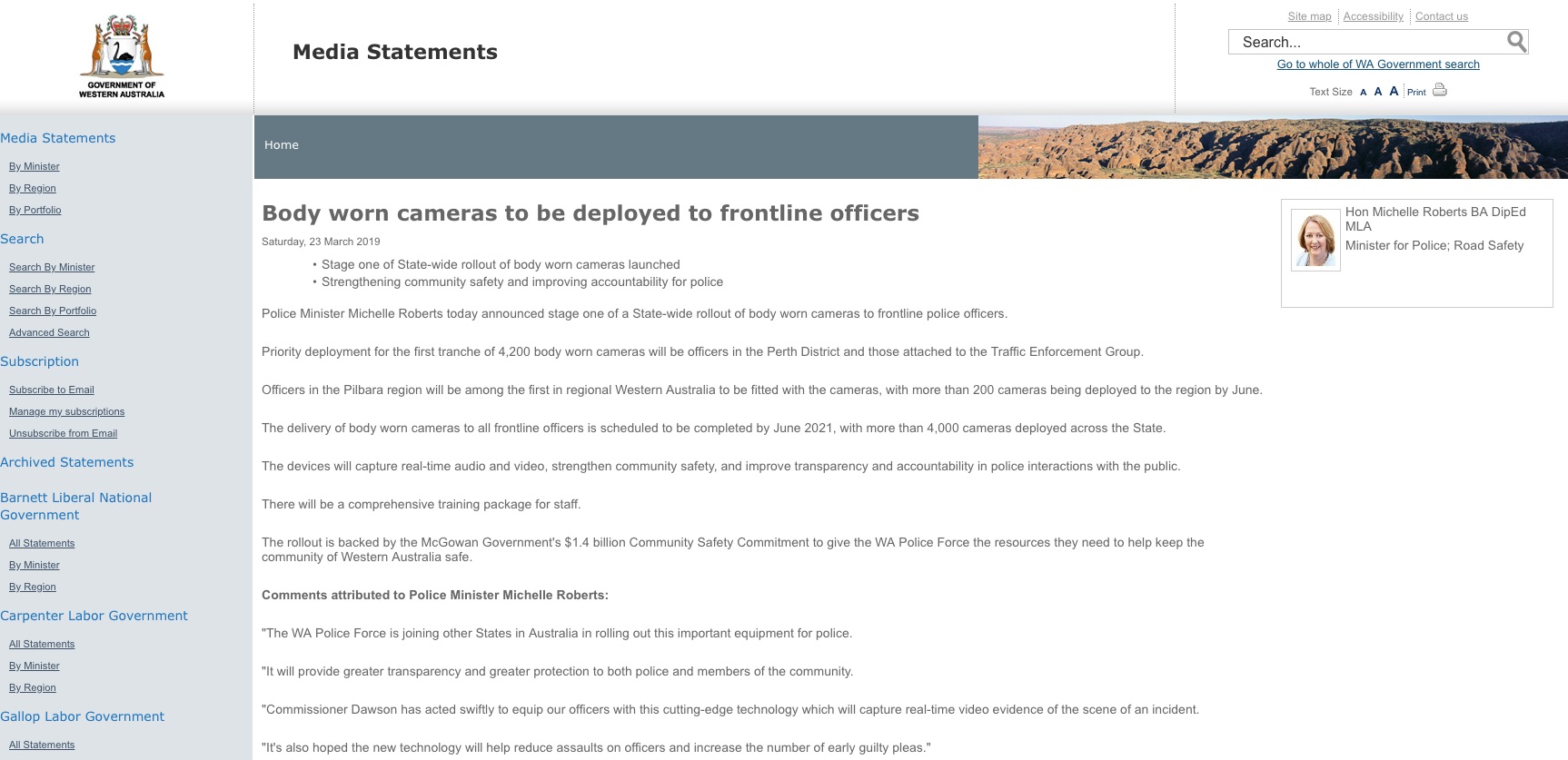 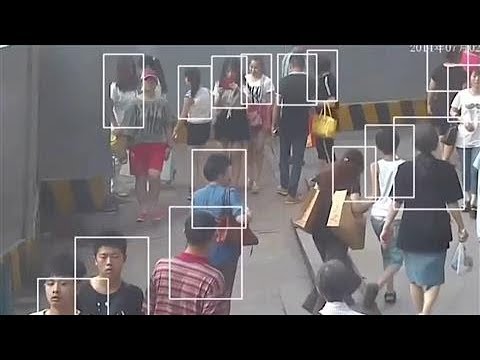 Life Inside China’s Total Surveillance State
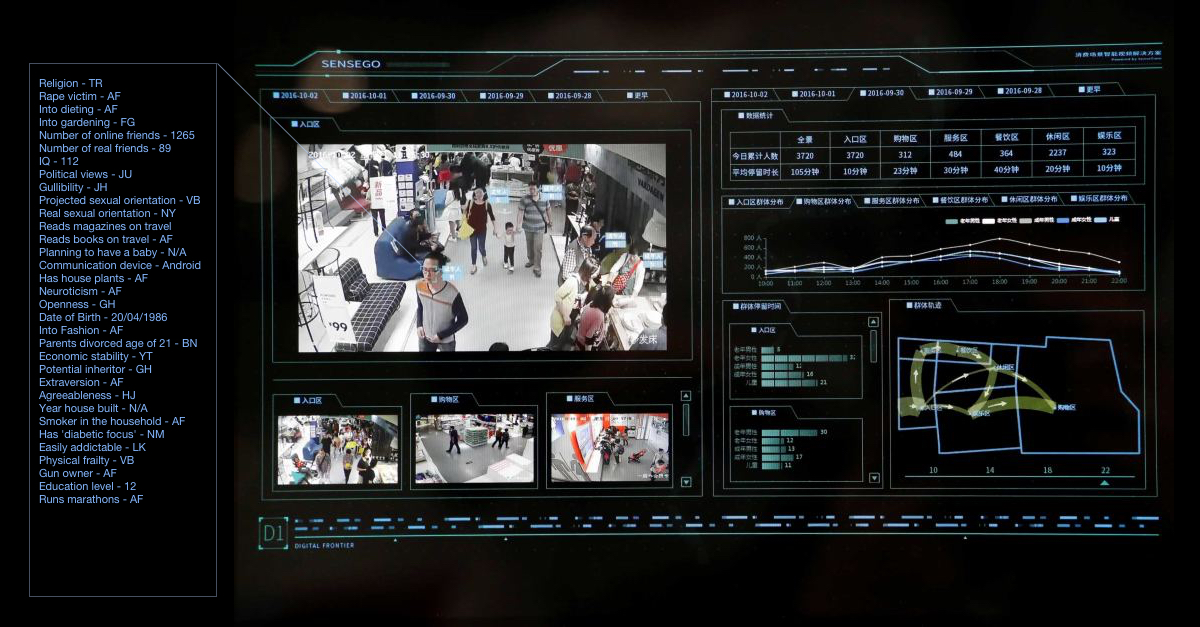 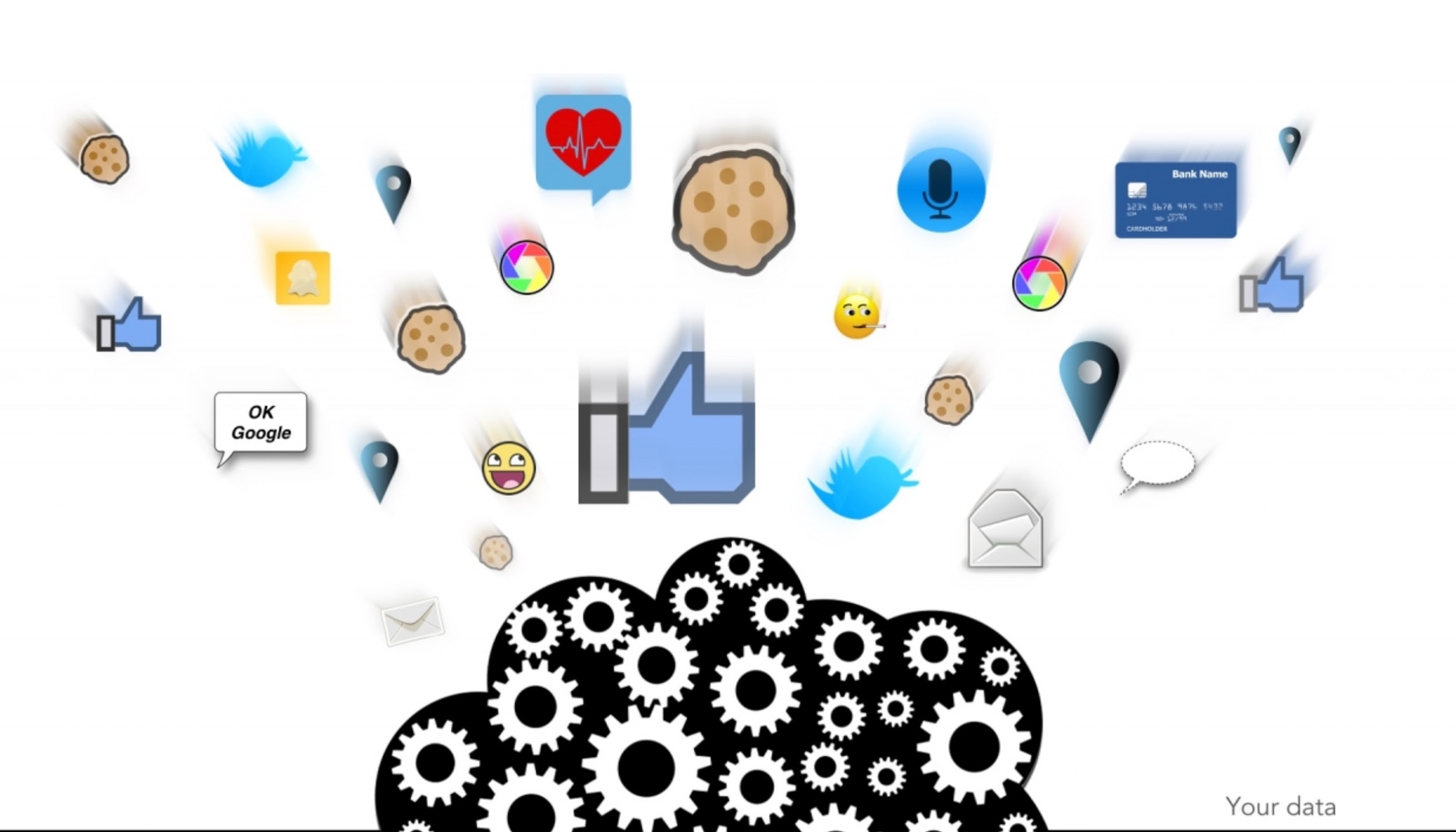 http://www.socialcooling.com
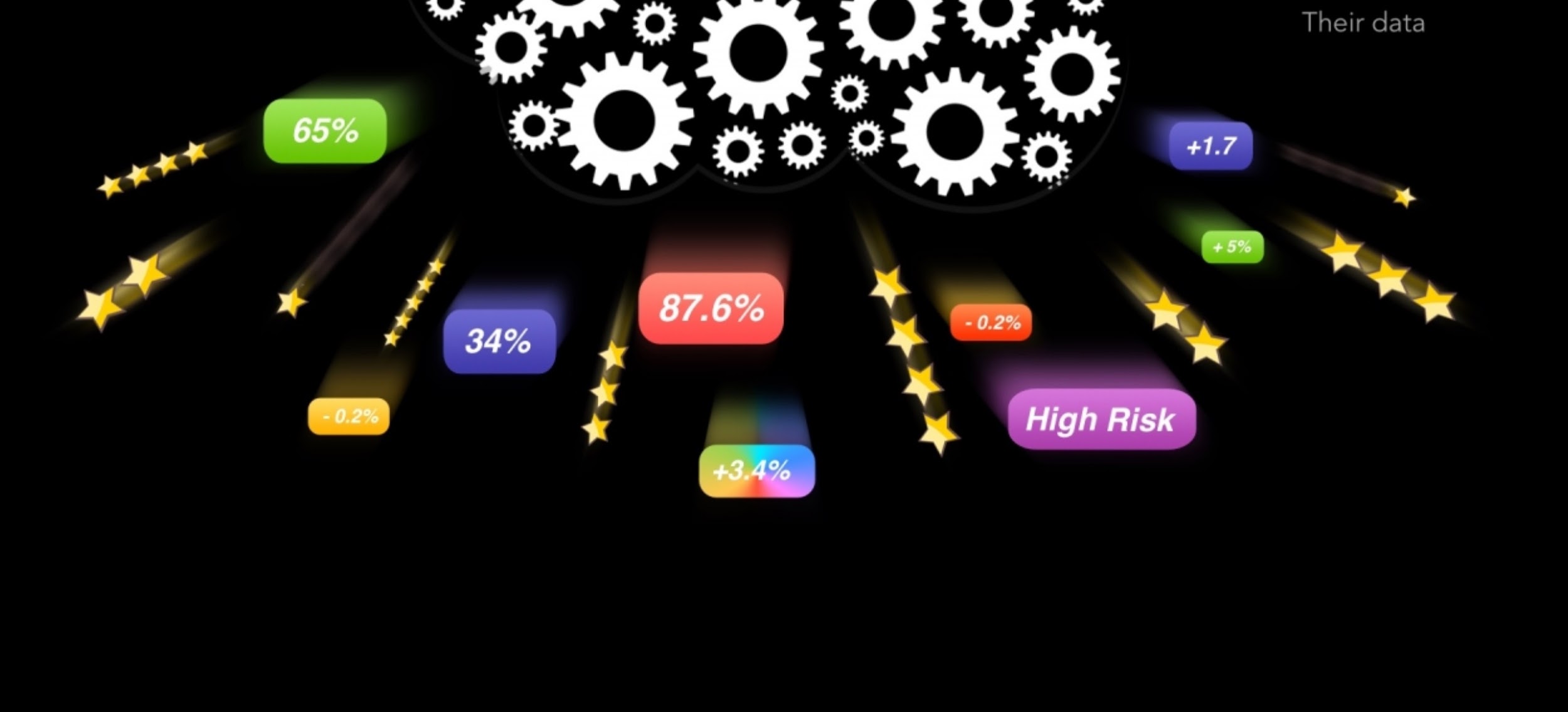 http://www.socialcooling.com
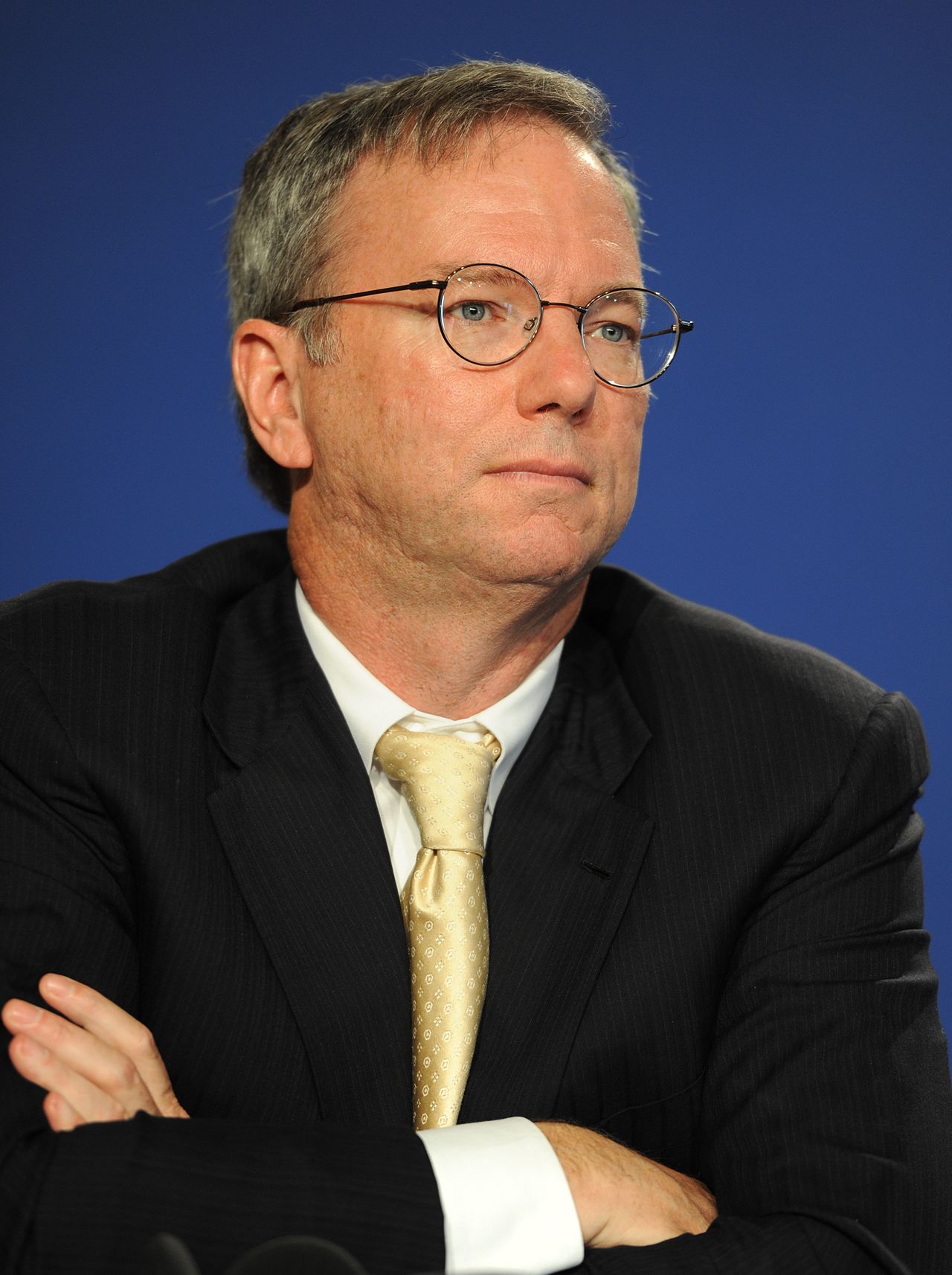 "... If you have something that you don't want anyone to know, maybe you shouldn't be doing it in the first place, but if you really need that kind of privacy, the reality is that search engines including Google do retain this information for some time, and it's important, for example that we are all subject in the United States to the Patriot Act. It is possible that that information could be made available to the authorities.”  

Eric Schmidt - Former CEO, Google Inc.
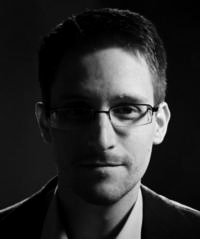 “... Arguing that you don't care about the right to privacy because you have nothing to hide is no different than saying you don't care about free speech because you have nothing to say."

Edward Snowden
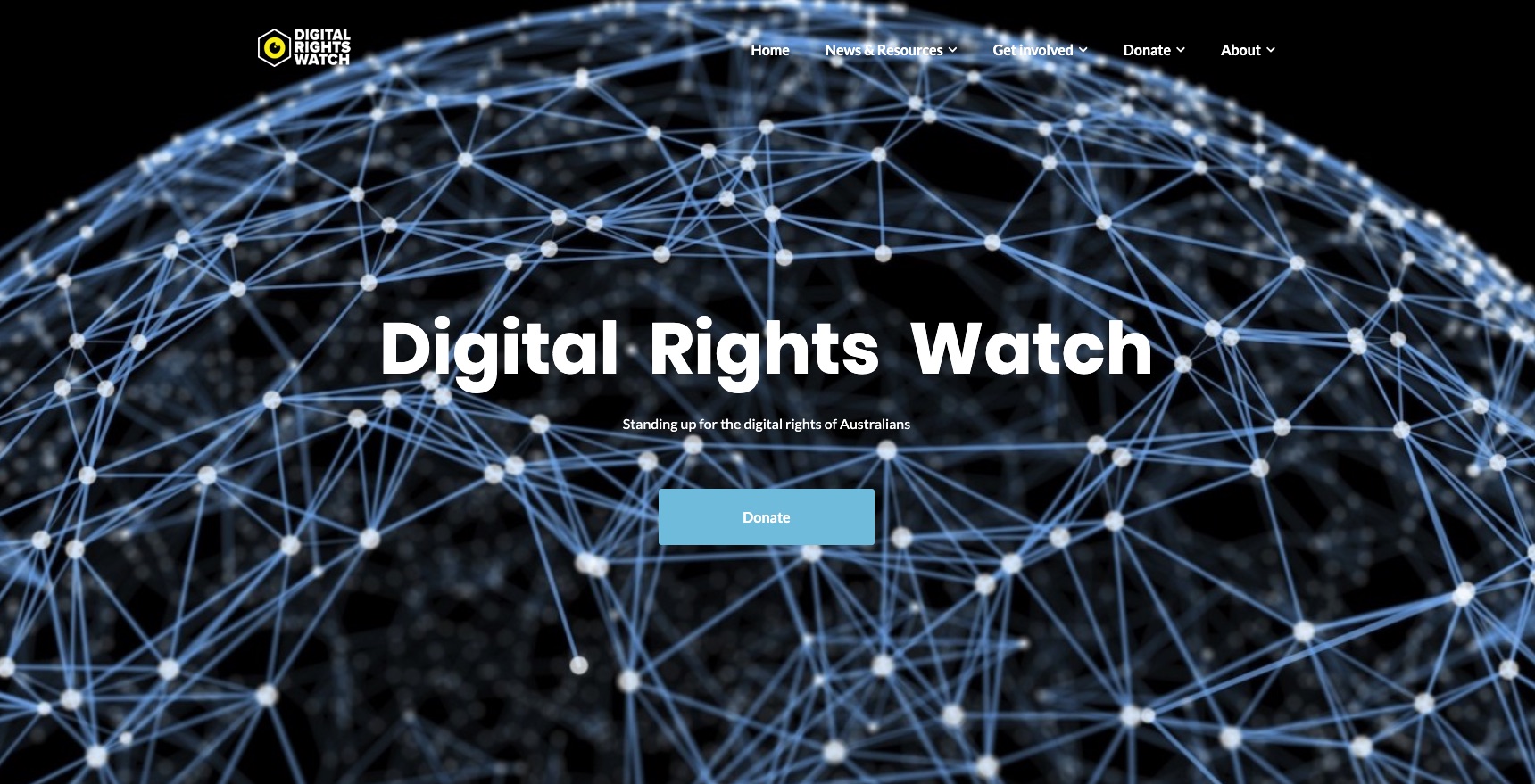 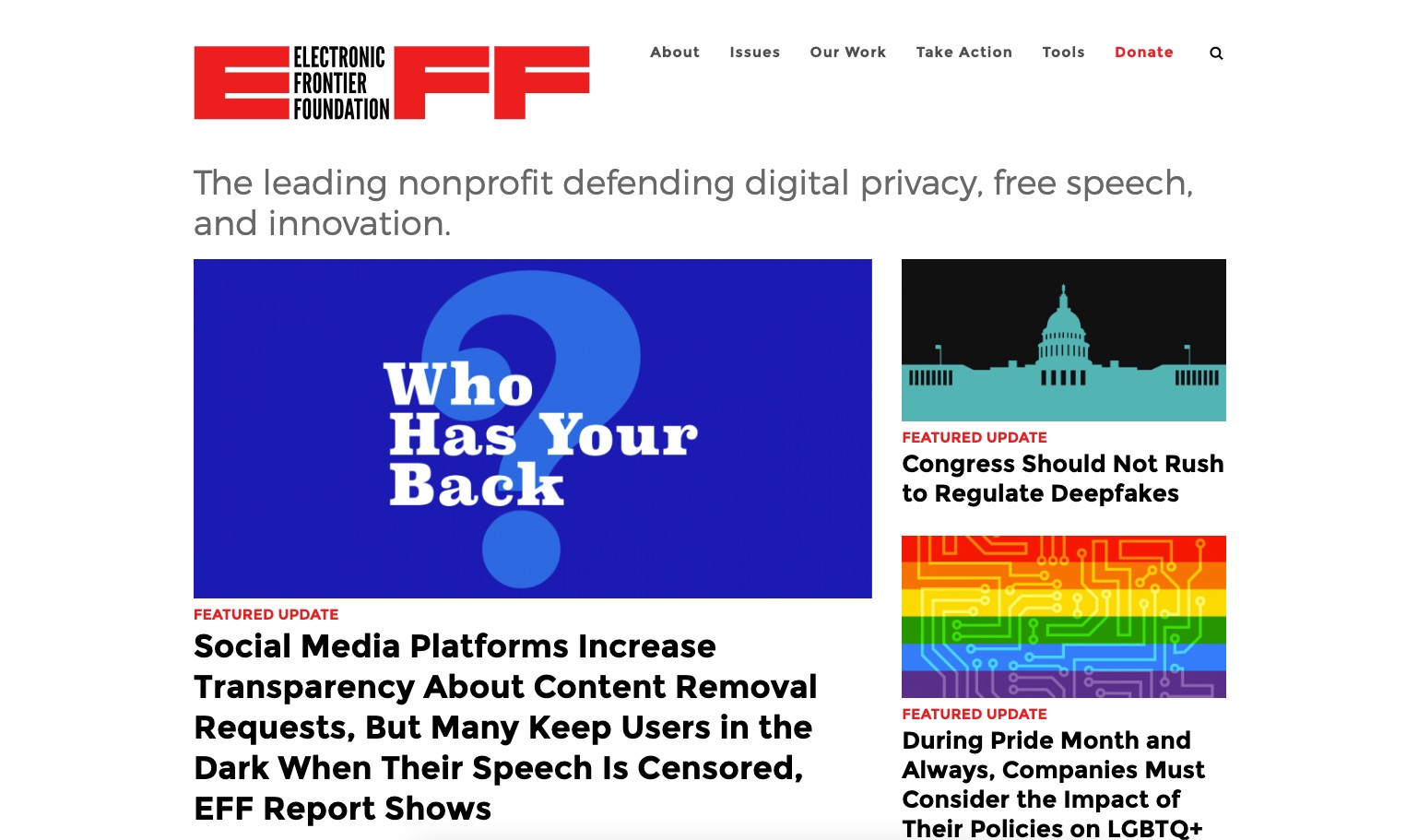 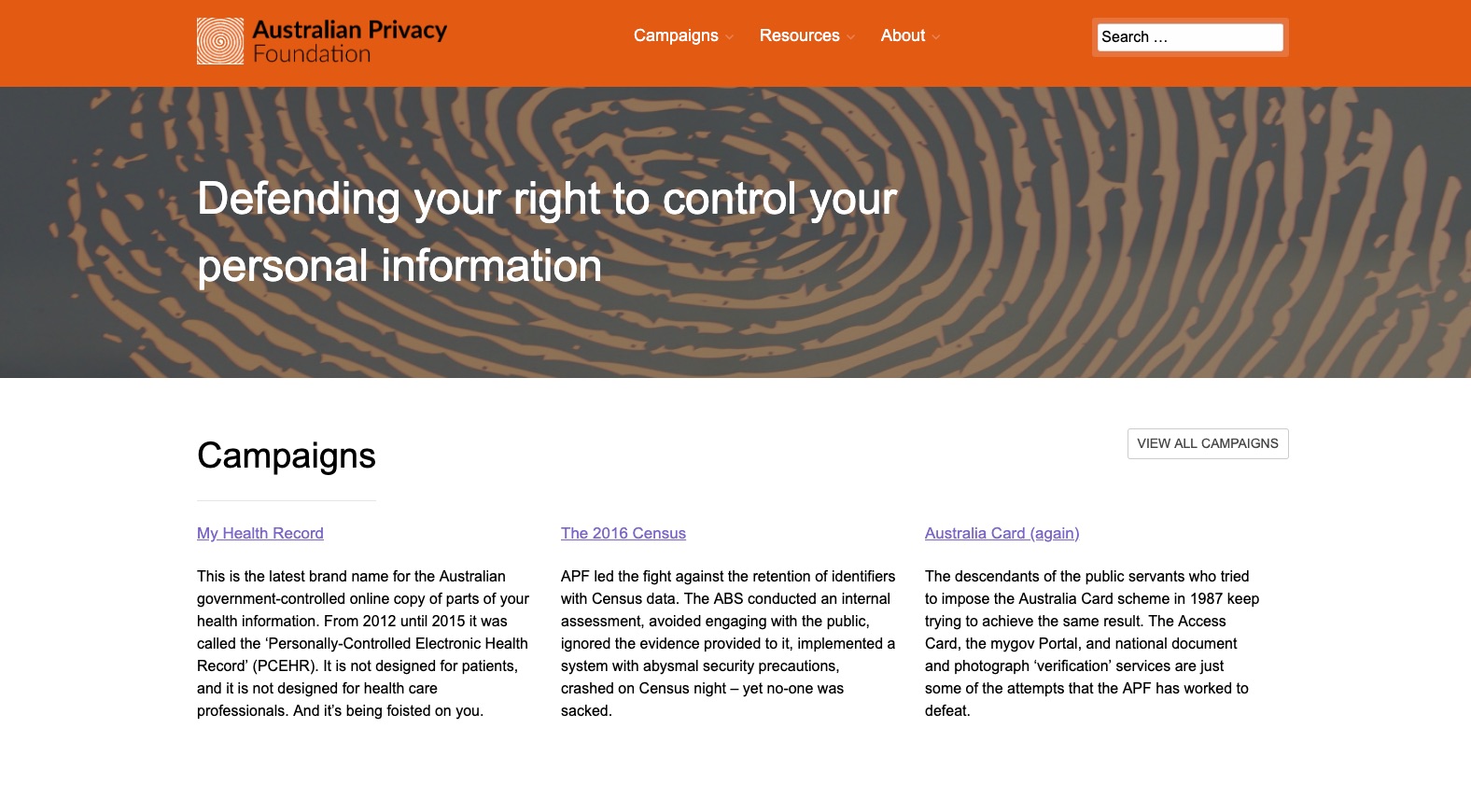 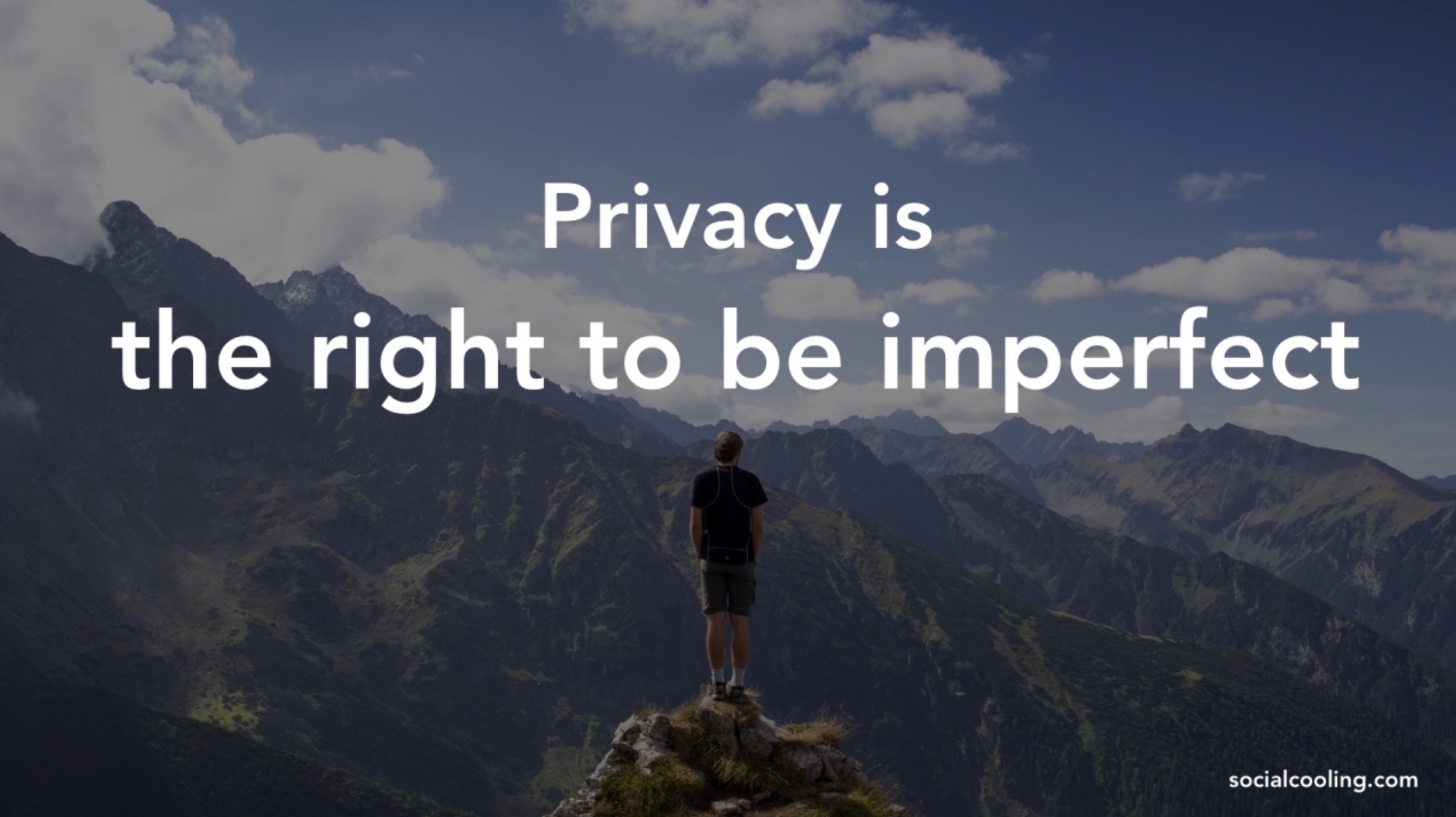 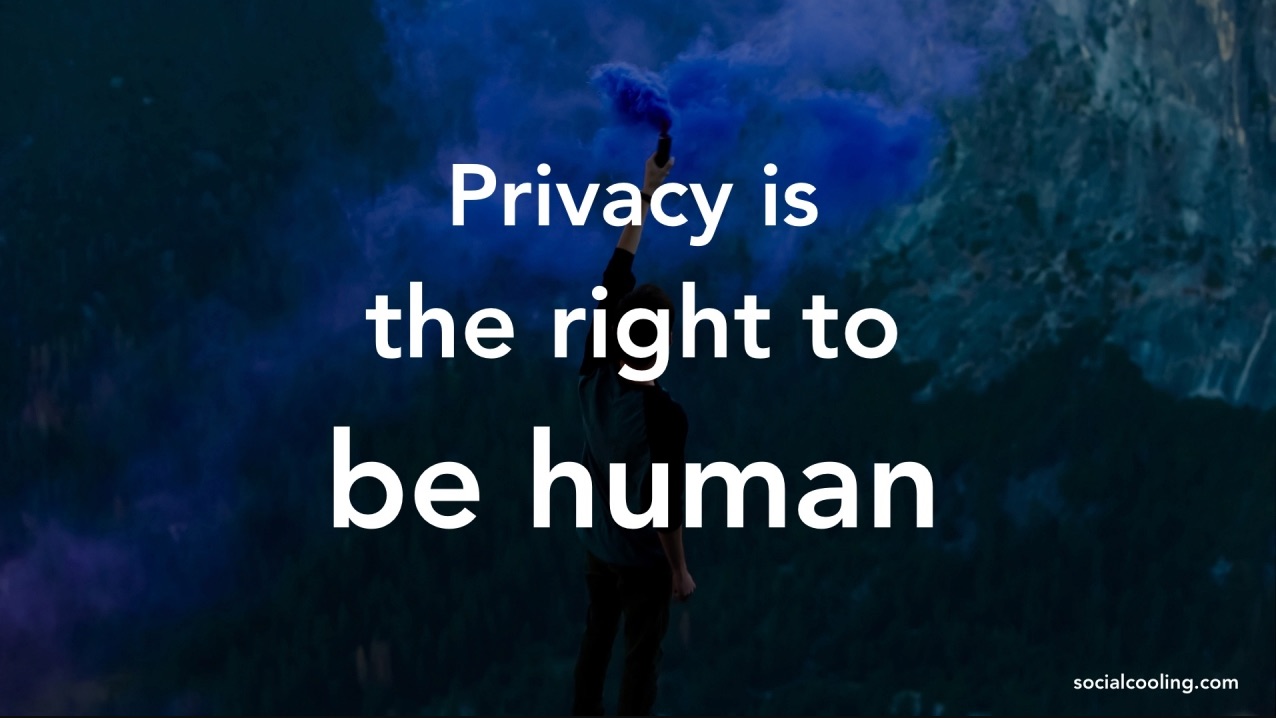 References
Title Slide - Figure: ‘New World Order’ - Alexander Hayes, 2019

Slide 2 - Invited Speaker - http://www.alexanderhayes.com  

Slide 3 - Acknowledgement of Country - http://www.noongar.org.au/noongar-protocols Slide 4 - Consent

Slide 5 - The Socioethical Implications of Body Computers: An Ethnographic Study’ -  https://www.alexanderhayes.com/journal/phd-research-summary 

Slide 6 - Benefit | Detriment

Slide 7 - Humanity ( Icon: https://www.freepik.com/ )

Slide 8 - ‘U’ Are The Product - Figure: ‘New World Order’ - Alexander Hayes, 2019

Slide 9 - Parameters - Figure: ‘New World Order’ - Alexander Hayes, 2019
References
Slide 10 - ‘Surveillance’ - Figure: ‘New World Order’ - Alexander Hayes, 2019
Slide 11 - David Lyons - https://www.youtube.com/watch?v=kWPOyuoF7oA& 

Slide 12 - ‘Sousveillance’ - Figure: ‘New World Order’ - Alexander Hayes, 2019

Slide 13 - Steve Mann - https://spectrum.ieee.org/geek-life/profiles/steve-mann-my-augmediated-life

Slide 14 - Steve Mann - TEDxUTSC -  https://youtu.be/Z9qiWqRPrcw 

Slide 15 - Gordon Bell: https://en.wikipedia.org/wiki/Gordon_Bell#/media/File:Gordon_Bell.jpg

Slide 16 - IEEE ISTAS’13 Conference Website - http://sites.ieee.org/istas-2013/ 

Slide 17 - ‘Dataveillance’ - Figure: ‘New World Order’ - Alexander Hayes, 2019
References
Slide 18 - ‘Dataveillance’ -  http://www.rogerclarke.com/DV/DVR.html 

Slide 19 - ‘Care, Convenience, Control’ - Figure: ‘New World Order’ - Alexander Hayes, 2019

Slide 20 - Katina Michael - ‘Care, Convenience, Control’ -  http://dx.doi.org/10.1109/WMCS.2005.11 

Slide 21 -  ‘Uberveillance’ - Figure: ‘New World Order’ - Alexander Hayes, 2019

Slide 22 -  ‘Uberveillance’  - M.G. Michael - http://uberveillance.com/definition  

Slide 23 - RFID Implant - Photo: https://bit.ly/2Xc6LjV 

Slide 24 - Biohacking - https://www.biohax.tech/ 

Slide 25 - Uberveillance - ‘Themes’ - http://uberveillance.com/themes
References
Slide 26 - ‘Corporations, Government, Public’ - Figure: ‘New World Order’ - Alexander Hayes, 2019

Slide 27 - Case Study 1 - ‘Right To Pass’ - 142 High Street, Fremantle, Western Australia

Slide 28 - Case Study 1 - ‘Right To Pass: Map’ - 142 High Street, Fremantle, Western Australia

Slide 29 - Case Study 1 - ‘Right To Pass: Photos’ - 142 High Street, Fremantle, Western Australia

Slide 30 - Case Study 2 - ‘Perth City Watch’ - Perth, Western Australia

Slide 31 - Case Study 2 - ‘Perth City Watch: Map’ - Perth, Western Australia

Slide 32 - Case Study 2 - ‘Perth City Watch: Satellite’ - Perth, Western Australia

Slide 33 - Perth City Council Facial Recognition Cameras - https://www.abc.net.au/news/2019-06-08/city-of-perth-rolls-out-new-facial-recognition-cctv-cameras/11147780
References
Slide 34 - Perth City Council Facial Recognition Cameras - https://www.theguardian.com/technology/2019/jun/12/perth-councils-facial-recognition-trial-accused-of-blanket-surveillance
Slide 35 - Citywatch - https://www.abc.net.au/news/2019-06-08/officer-monitors-citywatch-cctv-surveillance-cameras-1/11191026
Slide 36 - Case Study 3 - ‘Body Worn Cameras’ - Perth, Western Australia
Slide 37 - Perth City Council - https://www.heraldsun.com.au/news/national/perth-parking-inspectors-fitted-with-body-cameras/news-story/36ee278fd66dcfa8fb103d90e1ec2628 

Slide 38 - WA Government - https://www.mediastatements.wa.gov.au/Pages/McGowan/2019/03/Body-worn-cameras-to-be-deployed-to-frontline-officers.aspx

Slide 39 - City of Perth - ‘Page missing’ - https://www.perth.wa.gov.au/newsroom/featured-news/body-cameras-promote-safer-community
References
Slide 40 - Email Correspondence - Kylie Taylor, Perth City Council

Slide 41 - The West - https://thewest.com.au/news/crime/commissioner-acts-to-give-wa-police-body-worn-cameras-ng-b88921149z

Slide 42 - Life Inside China’s Total Surveillance State - https://youtu.be/OQ5LnY21Hgc

Slide 43 - China’s Social Credit System - https://www.abc.net.au/news/2018-03-31/chinas-social-credit-system-punishes-untrustworthy-citizens/9596204

Slide 44 - ‘Your Data’ - http://www.socialcooling.com 

Slide 45 - ‘Their Data’ - http://www.socialcooling.com 

Slide 46 - ‘Nothing To Hide’ -  https://en.wikipedia.org/wiki/Nothing_to_hide_argument - https://en.wikipedia.org/wiki/Eric_Schmidt#/media/File:Eric_Schmidt_at_the_37th_G8_Summit_in_Deauville_037.jpg
References
Slide 47 - ‘Nothing To Hide’ - https://en.wikipedia.org/wiki/Nothing_to_hide_argument 

Slide 48 - ‘Digital Rights Watch’ - https://digitalrightswatch.org.au/

Slide 49 - ‘EFF’ - https://www.eff.org/ 

Slide 50 - ‘ APF’ - http://www.privacy.org.au 

Slide 51 - ‘Privacy Is The Right To Be Imperfect’ - http://www.socialcooling.com

Slide 52 - ‘Privacy Is The Right To Be Human’ - http://www.socialcooling.com